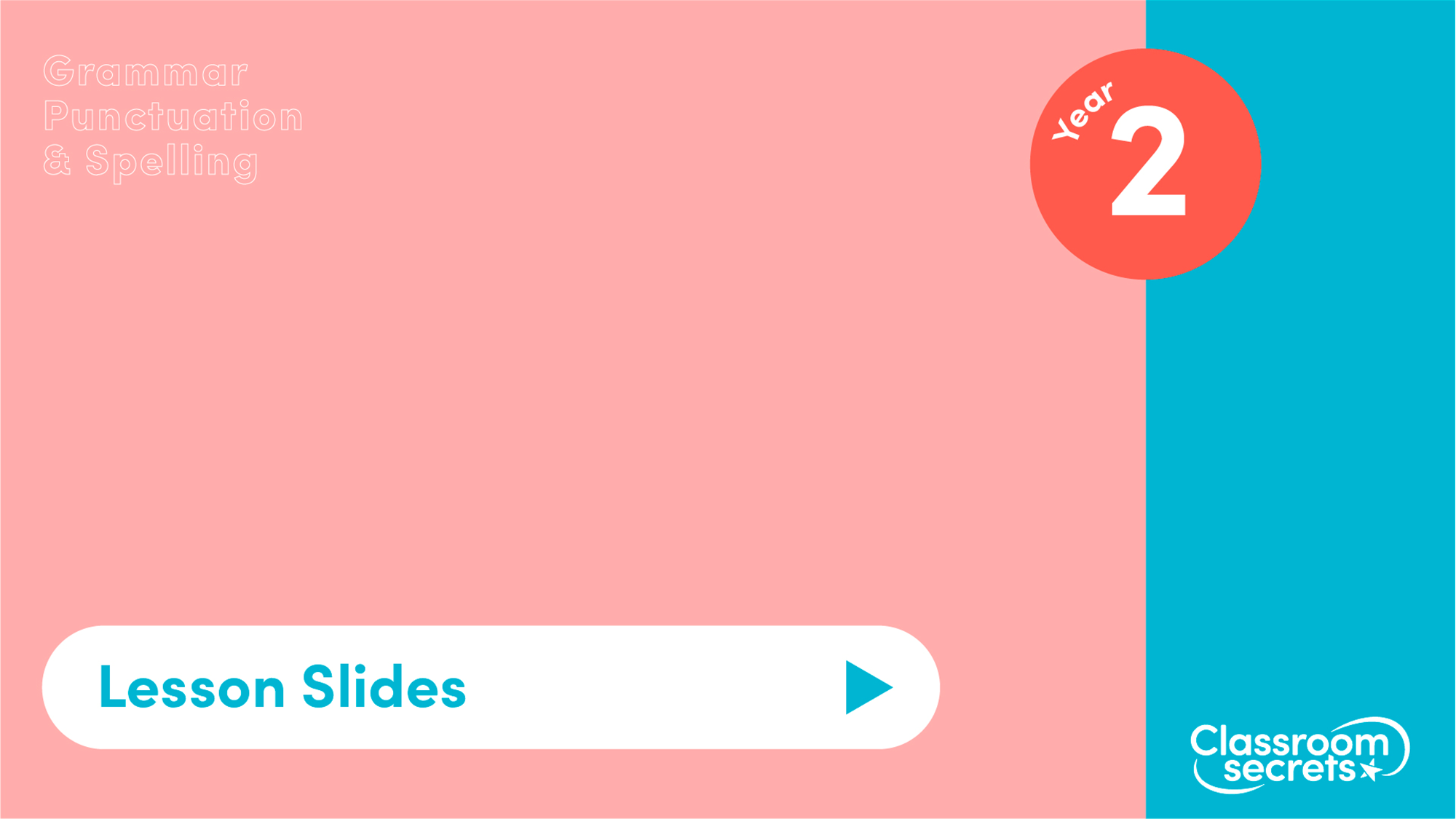 Suffixes 2
Suffixes for Superlative Adjectives
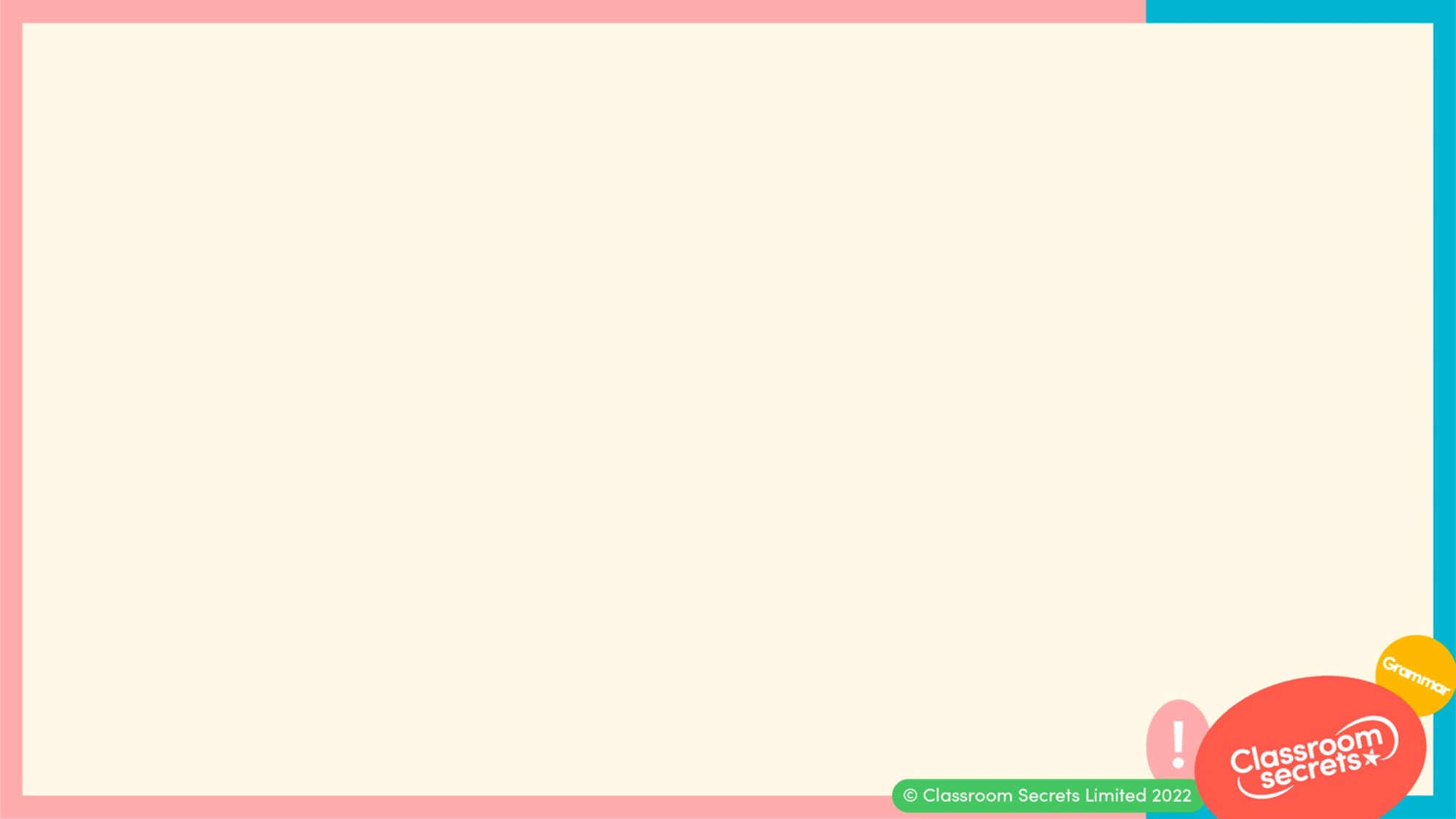 Key Information
A suffix is a letter or a group of letters which are added to the end of a word to change its meaning. For example: ‘-er' added to 'teach' makes 'teacher’. 

An adjective is a word which describes a noun to give more information about it. For example: beautiful, blue, tall, quiet

A superlative adjective is the form of an adjective that describes the highest or lowest option of a group. For example: tallest, shortest, brightest  

Vowels are specific letters in the alphabet. They are A, E, I, O and U. 

A consonant is a letter of the alphabet which is not a vowel. For example: x, k, g
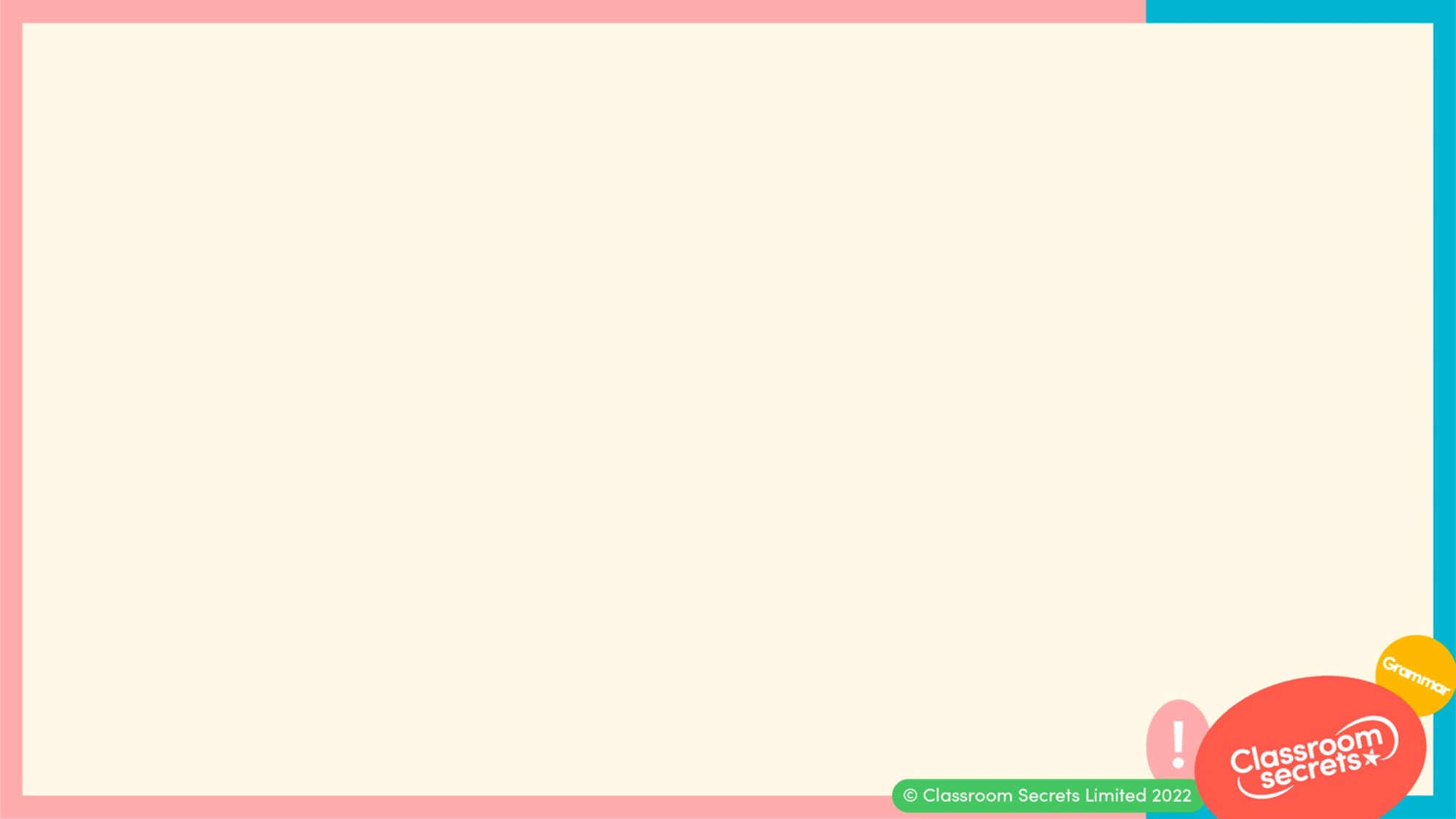 Let’s start with a question about adding the suffix ‘er’ to form comparative adjectives, which is linked to the new learning later in this lesson.
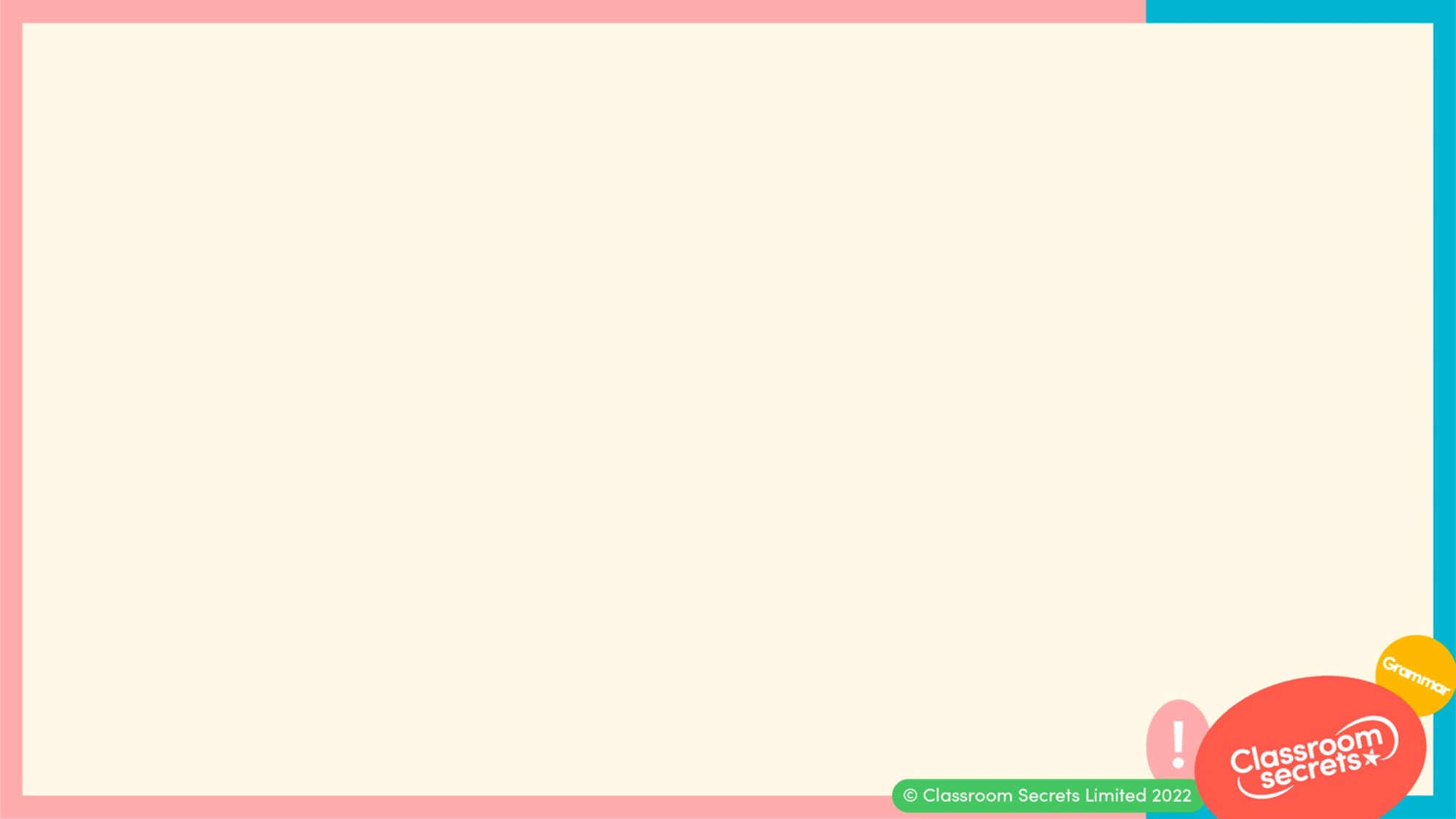 Add the ‘er’ suffix to the words below to turn them into comparative adjectives.
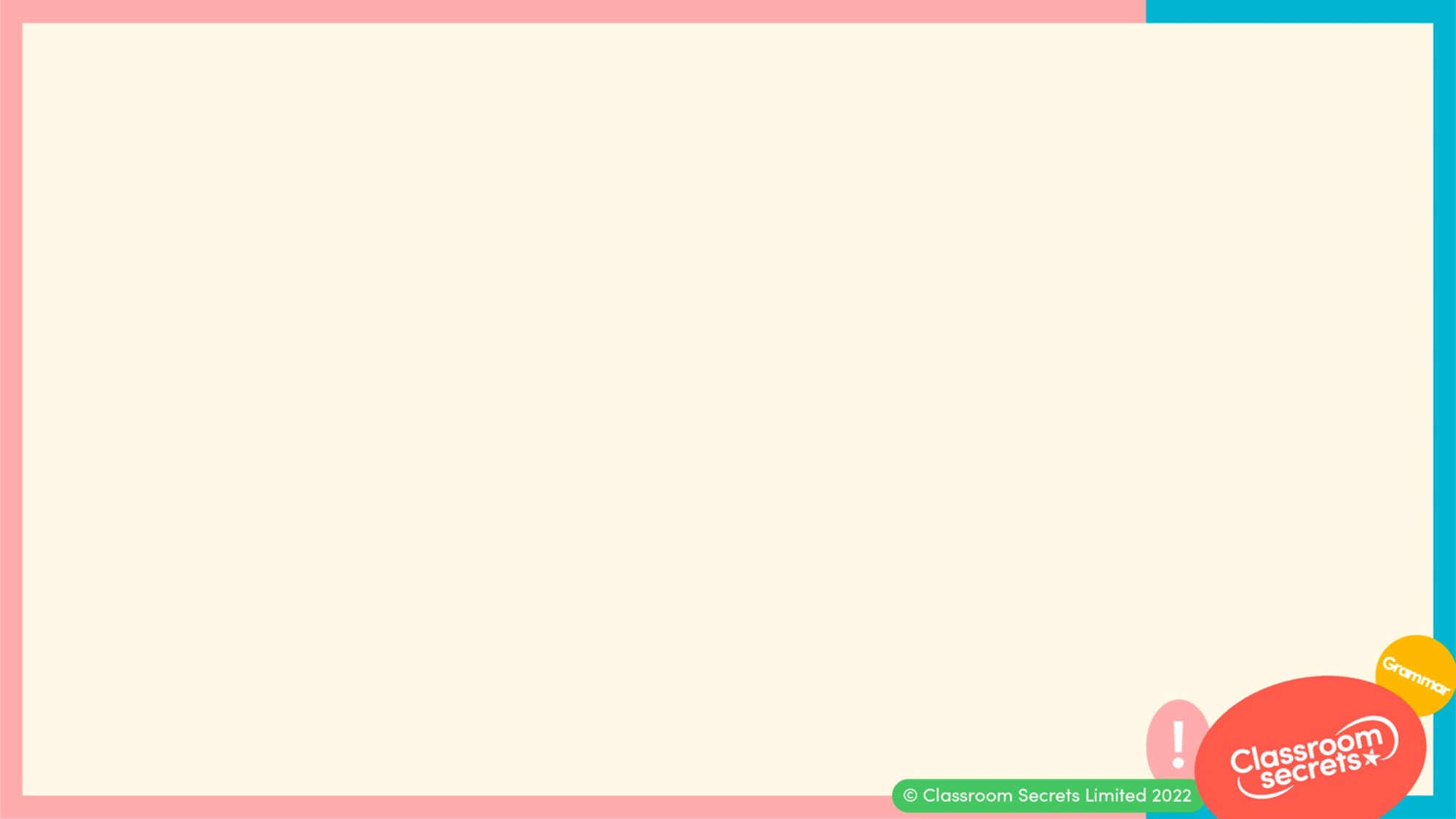 Add the ‘er’ suffix to the words below to turn them into comparative adjectives.
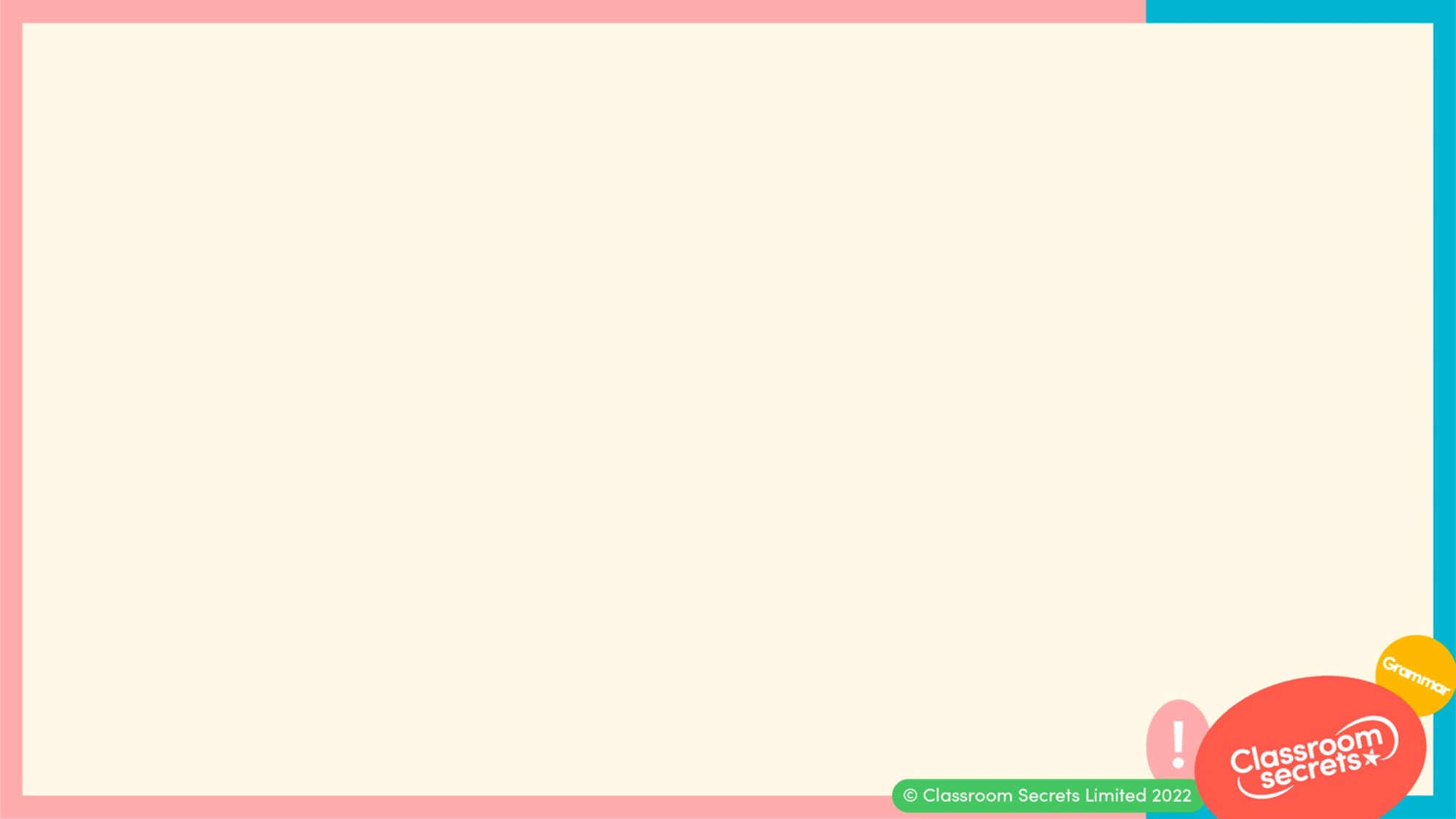 Now that we are ready to move on, we can learn about adding the suffix ‘est’ to form superlative adjectives.
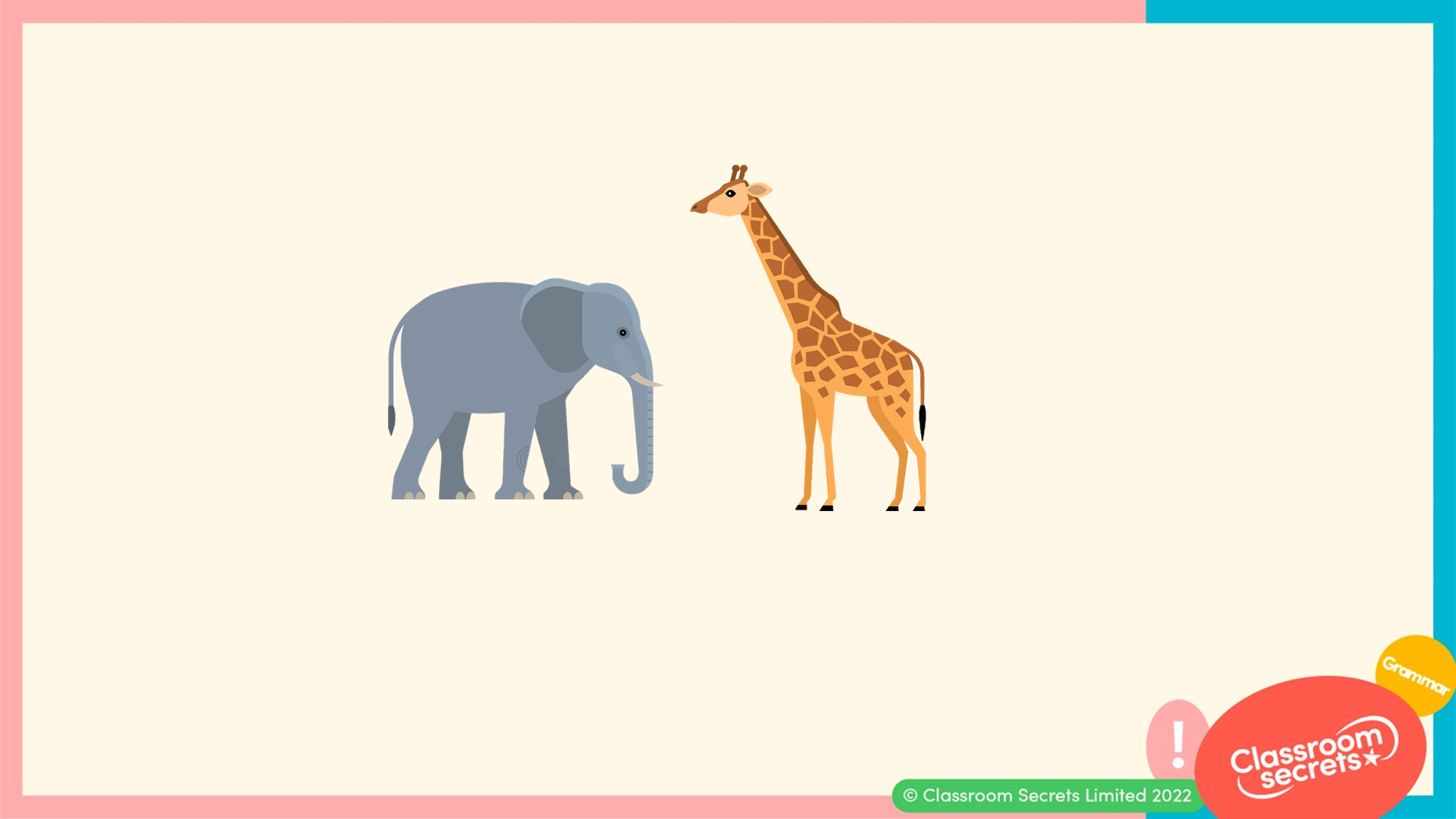 When two items are compared, we often use comparative adjectives. Comparative adjectives are formed by adding the suffix ‘er’ to an adjective.
tall + er = taller
The giraffe is taller than the elephant.
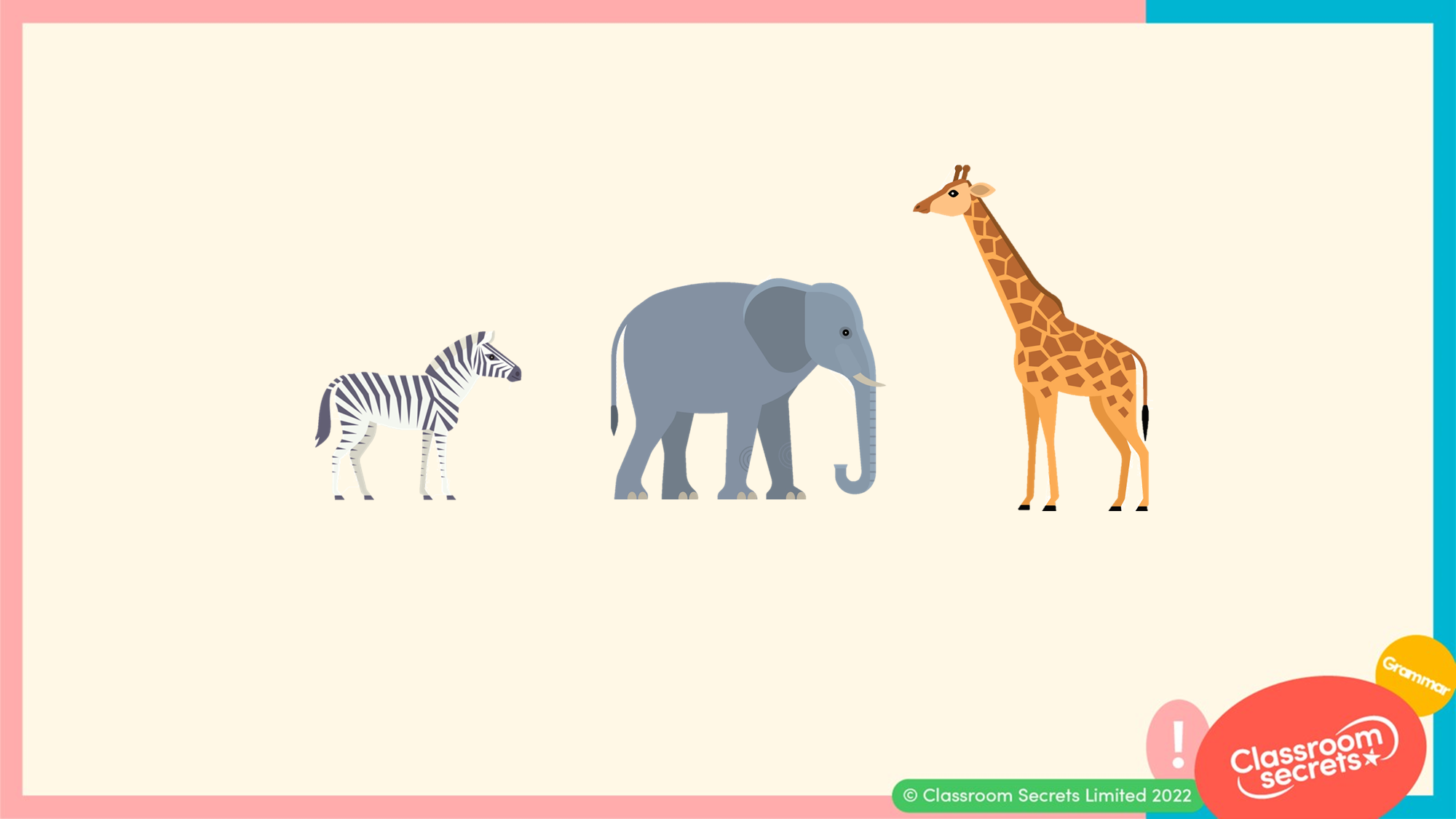 When two or more items are compared, we can also use superlative adjectives. Superlative adjectives are formed by adding the suffix ‘est’ to an adjective.
short + est = shortest
tall + est = tallest
The zebra is the shortest.
The giraffe is the tallest.
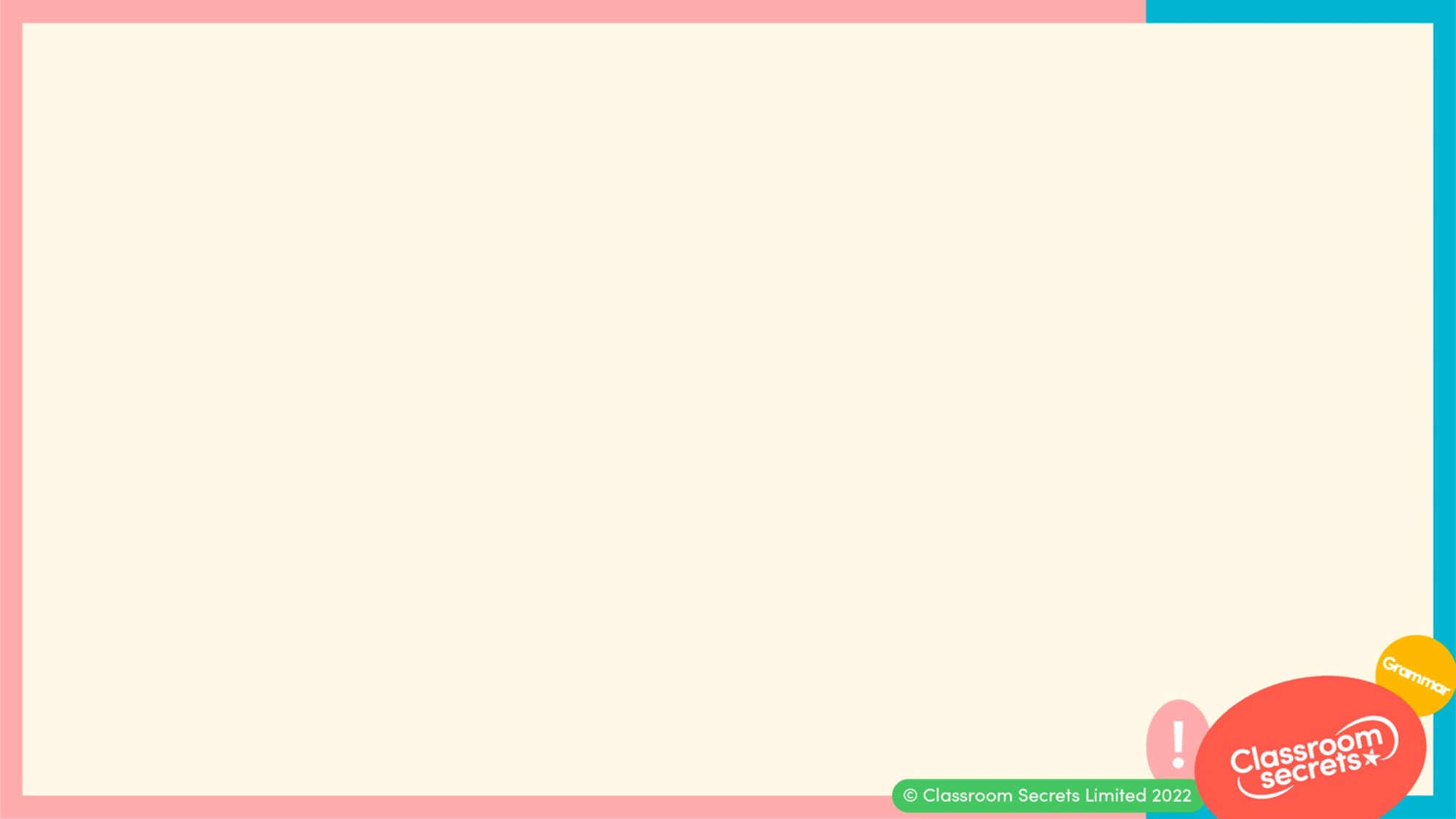 The spelling of many adjectives remains unchanged when we add the ‘est’ suffix.
adjective
suffix
superlative adjective
+
=
short
est
shortest
+
=
wild
est
wildest
+
=
quiet
est
quietest
+
=
broad
est
broadest
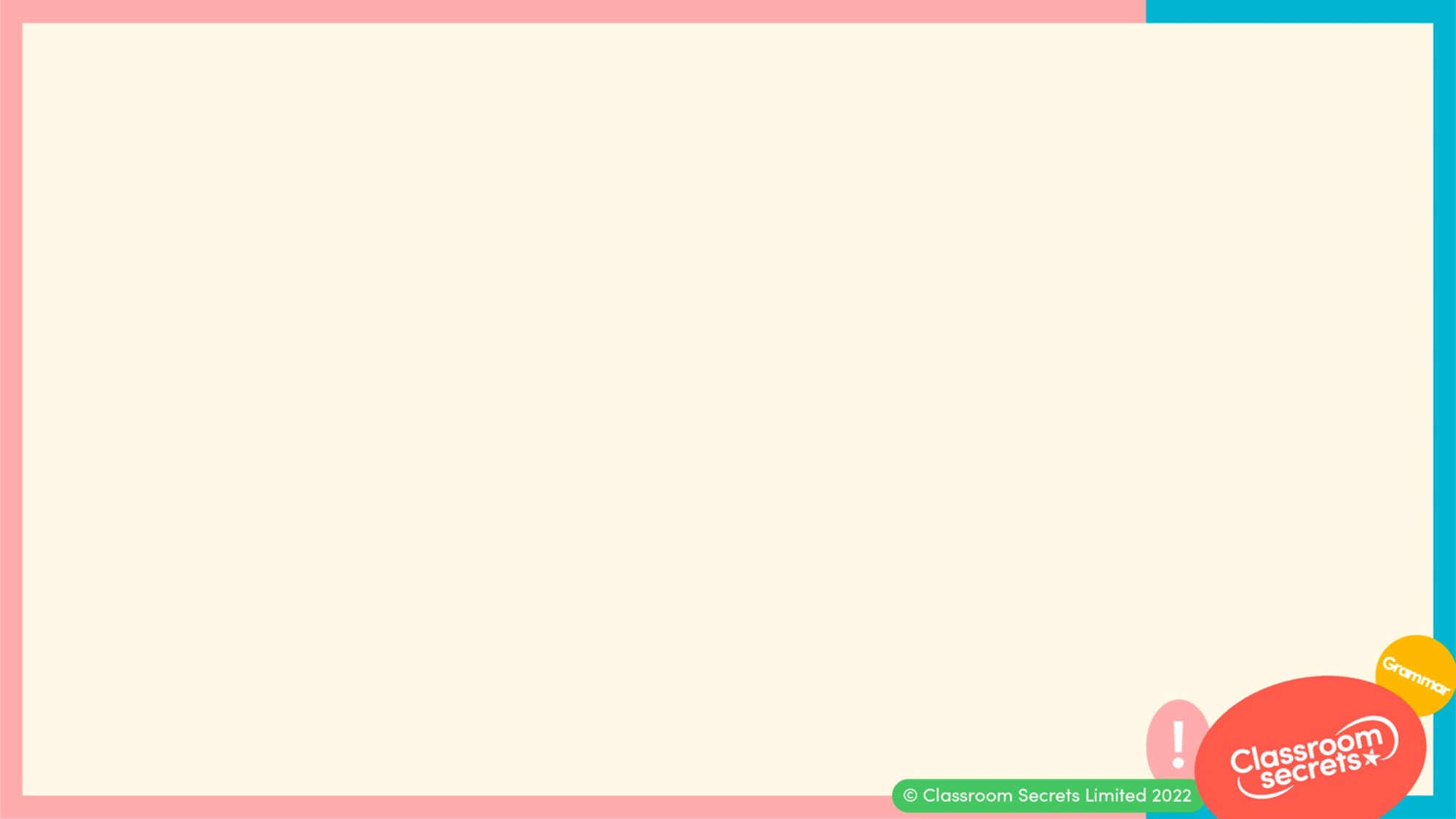 Complete the table below.
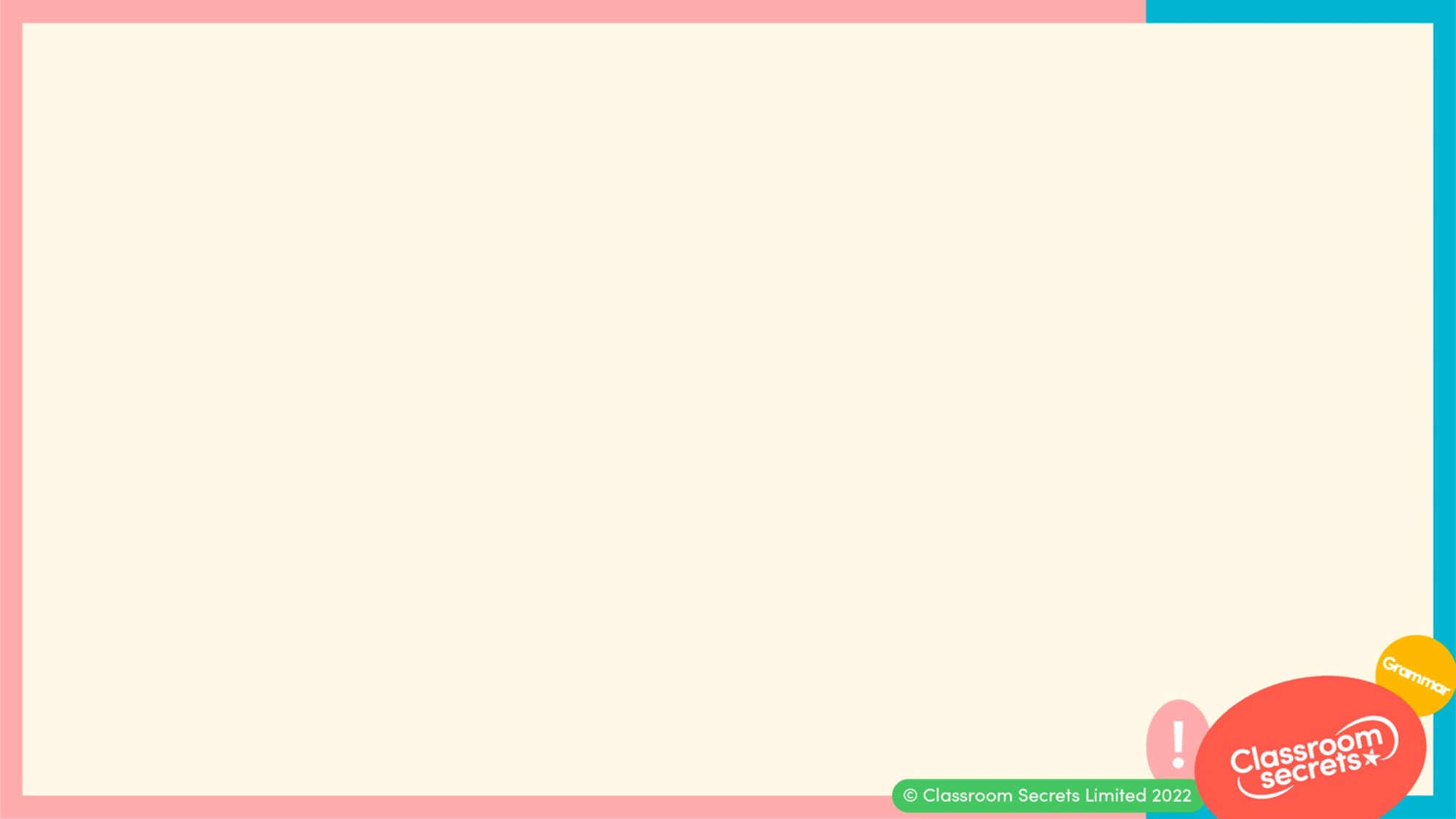 Complete the table below.
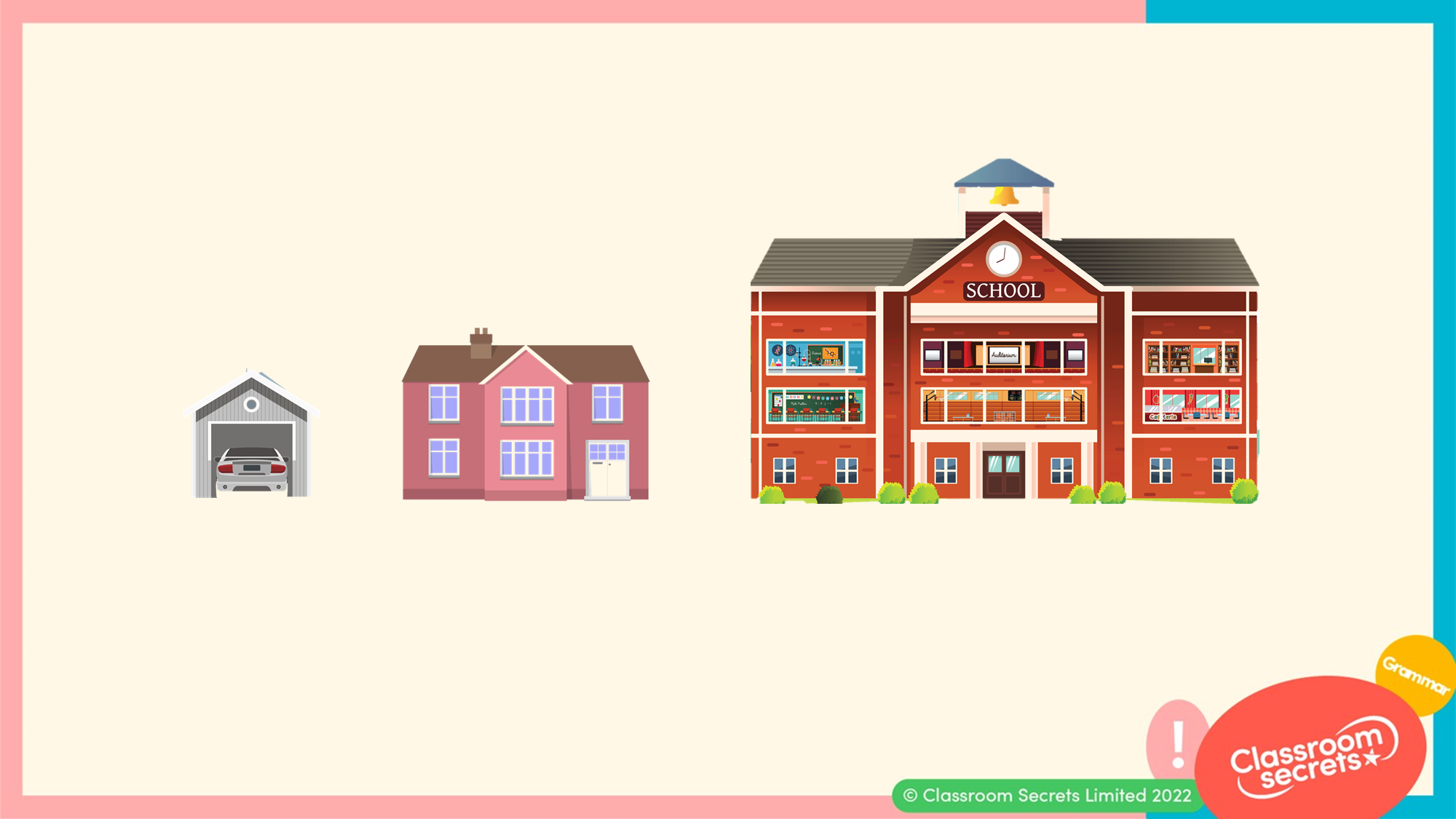 However, if an adjective ends with the letter ‘e’, we remove the ‘e’ before adding the suffix ‘est’.
large + est = largest
The school is the largest building.
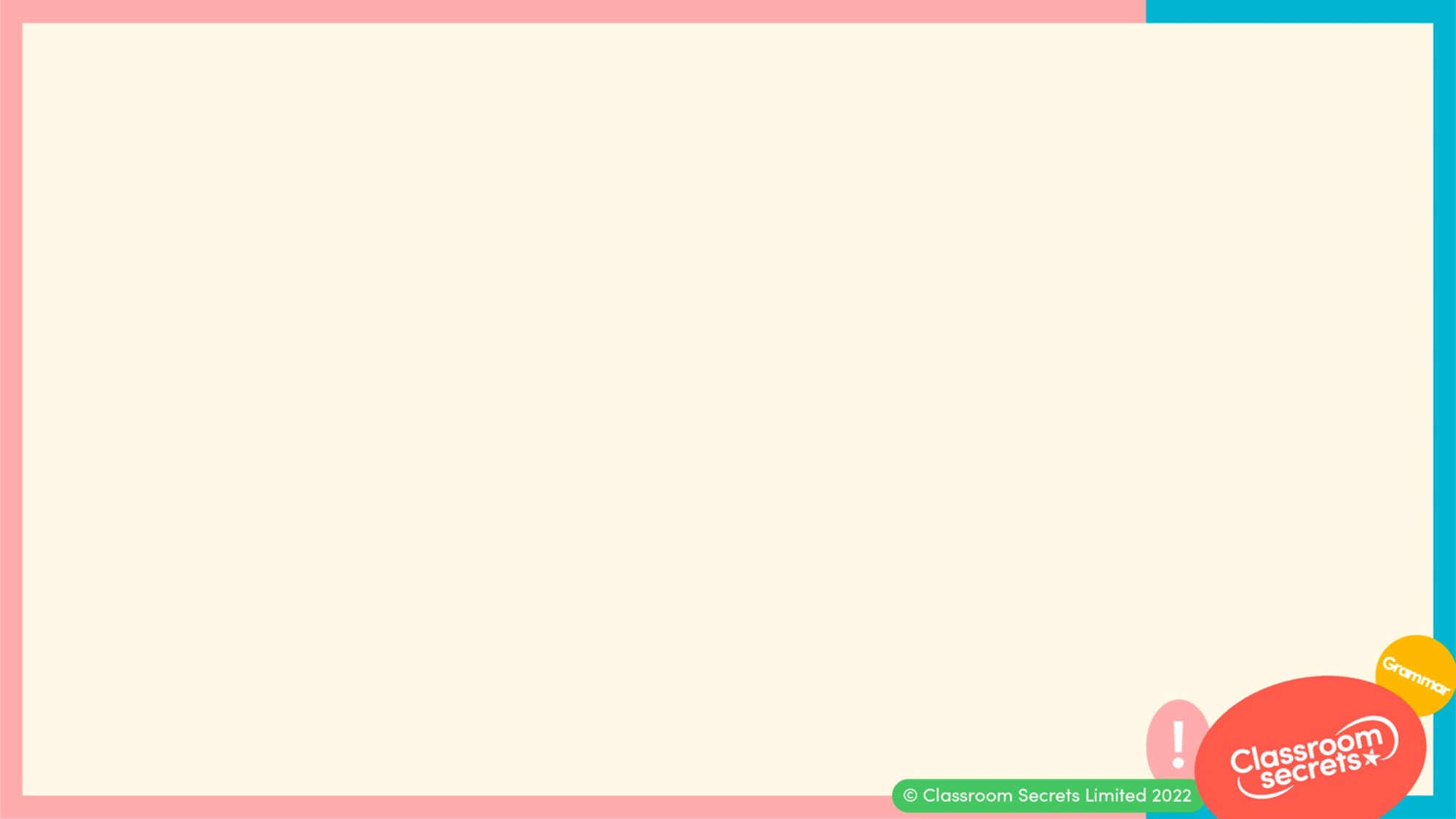 Here are some more examples.
adjective
suffix
superlative adjective
+
=
close
est
closest
+
=
wide
est
widest
+
=
large
est
largest
+
=
wise
est
wisest
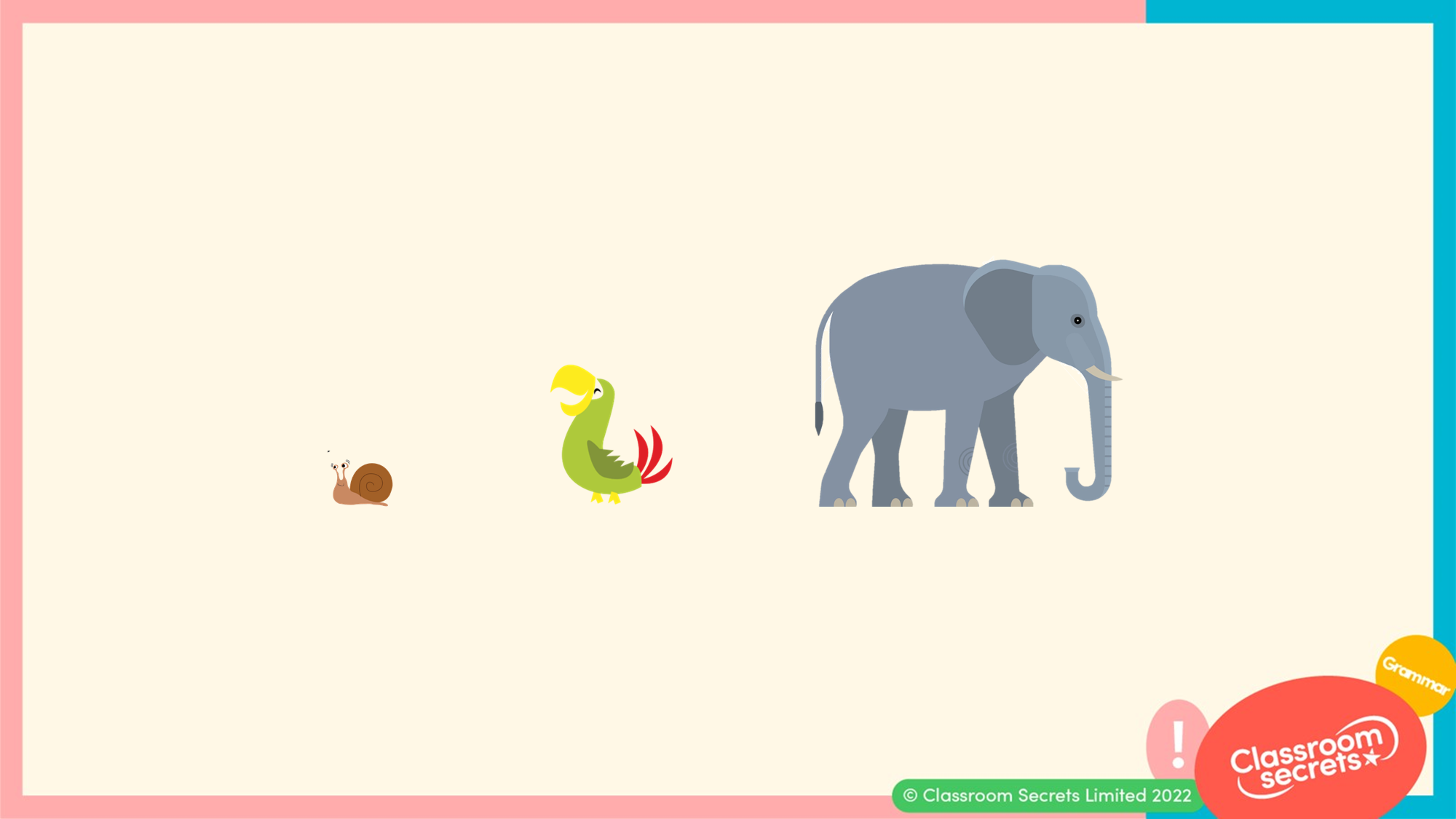 If an adjective ends with the letter ‘y’, we change the ‘y’ for the letter ‘i’ before we add the suffix ‘est’.
heavy + est = heaviest
The elephant is the heaviest.
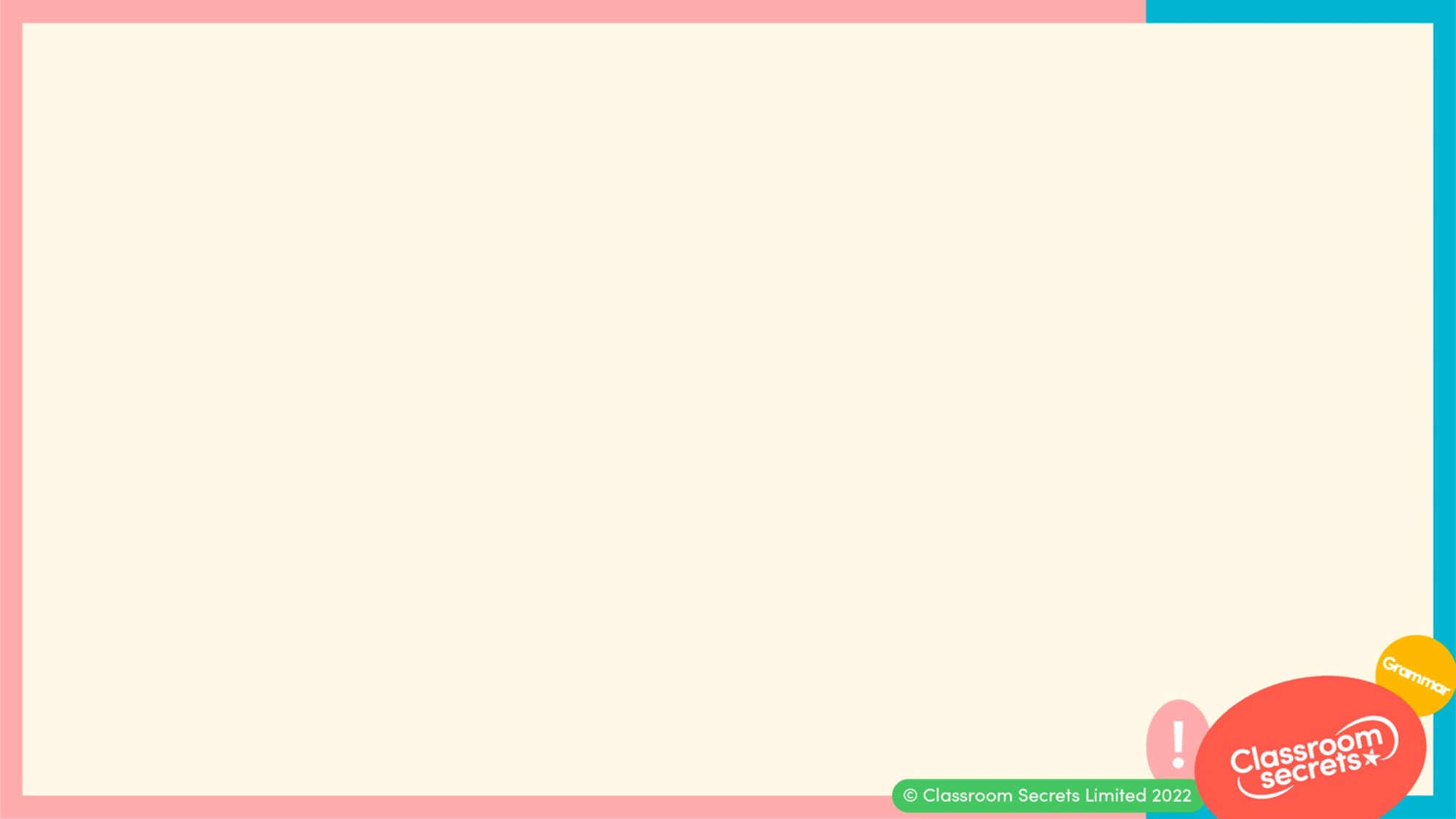 Here are some more examples.
adjective
suffix
superlative adjective
+
+
=
bumpy
i
est
bumpiest
+
+
=
icy
i
est
iciest
+
+
=
tiny
i
est
tiniest
+
+
=
shiny
i
est
shiniest
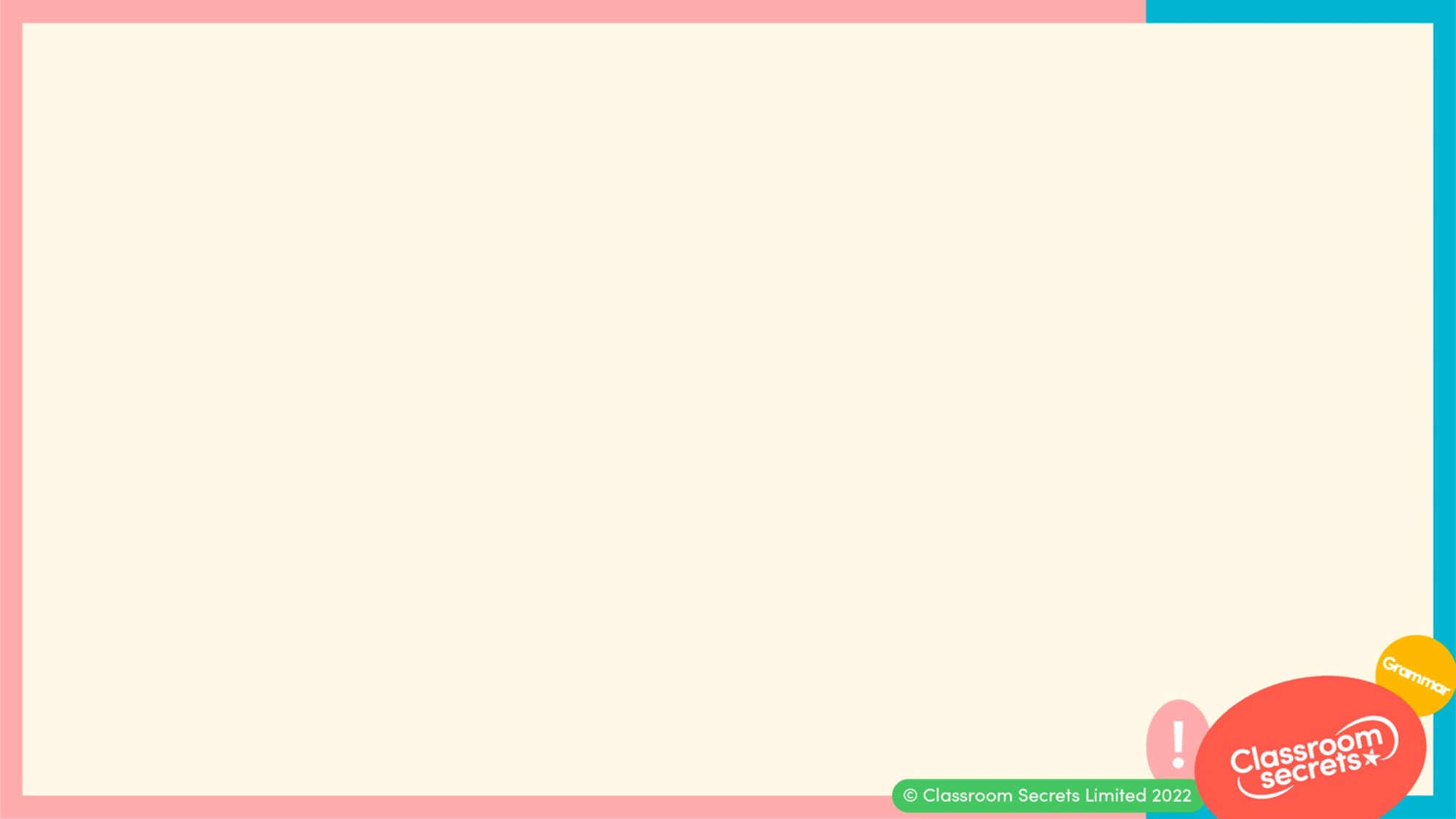 For each pair, tick the correct spelling.
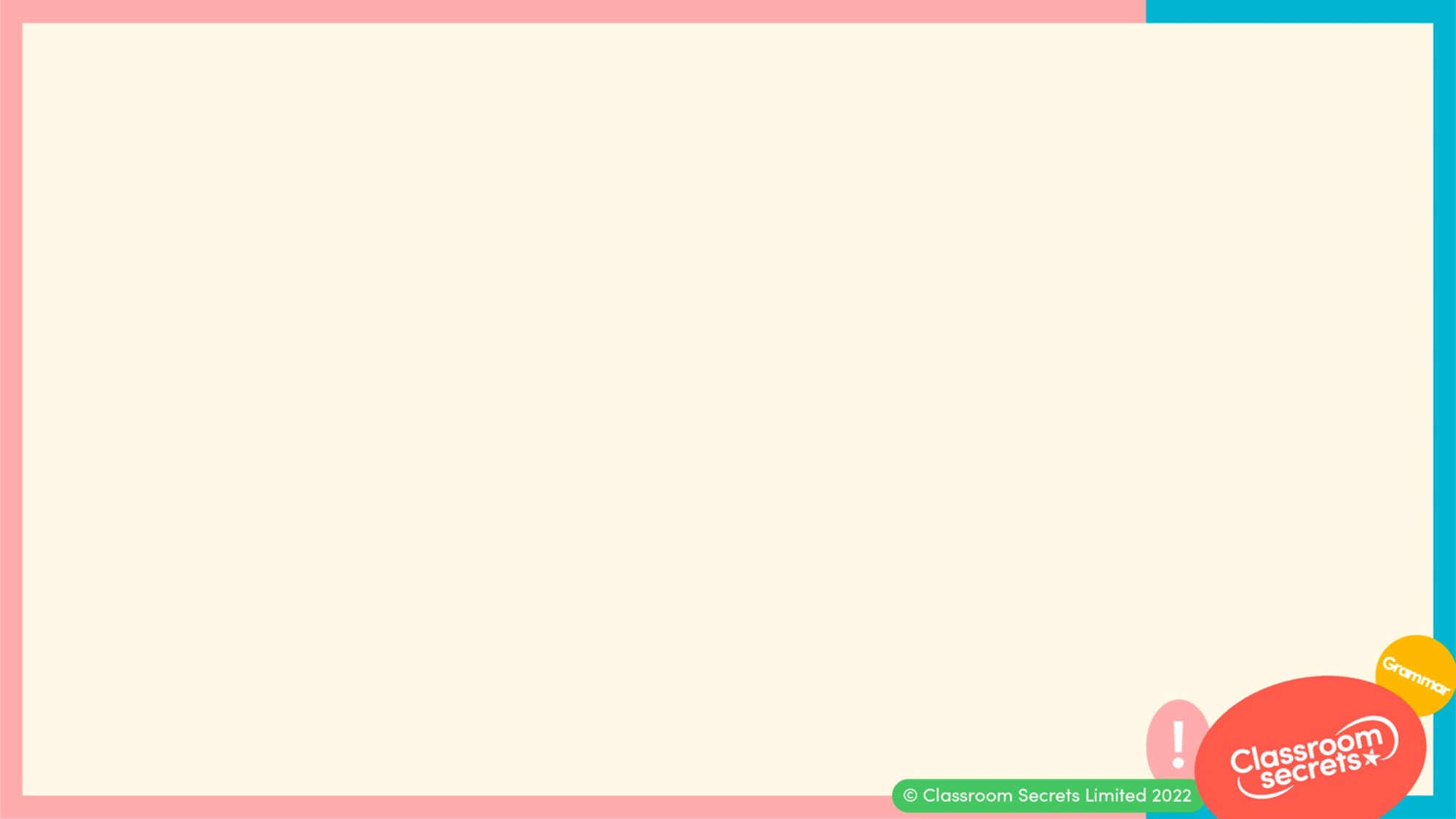 For each pair, tick the correct spelling.
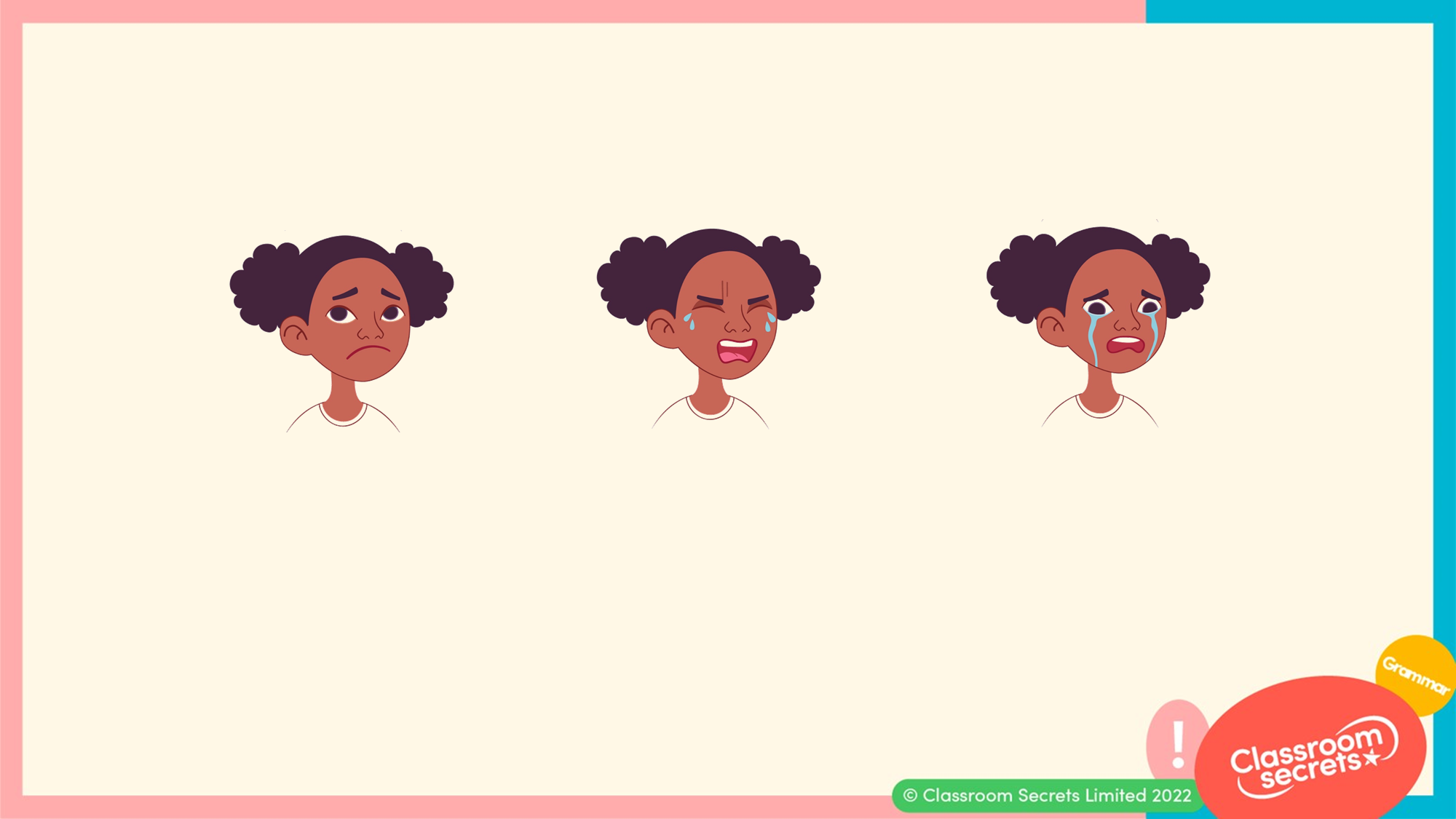 If an adjective has a short vowel sound and ends with a consonant, we have to double the last letter before we can add the suffix ‘est’.
sad + d + est = saddest
Amy thinks this is the saddest she has ever felt.
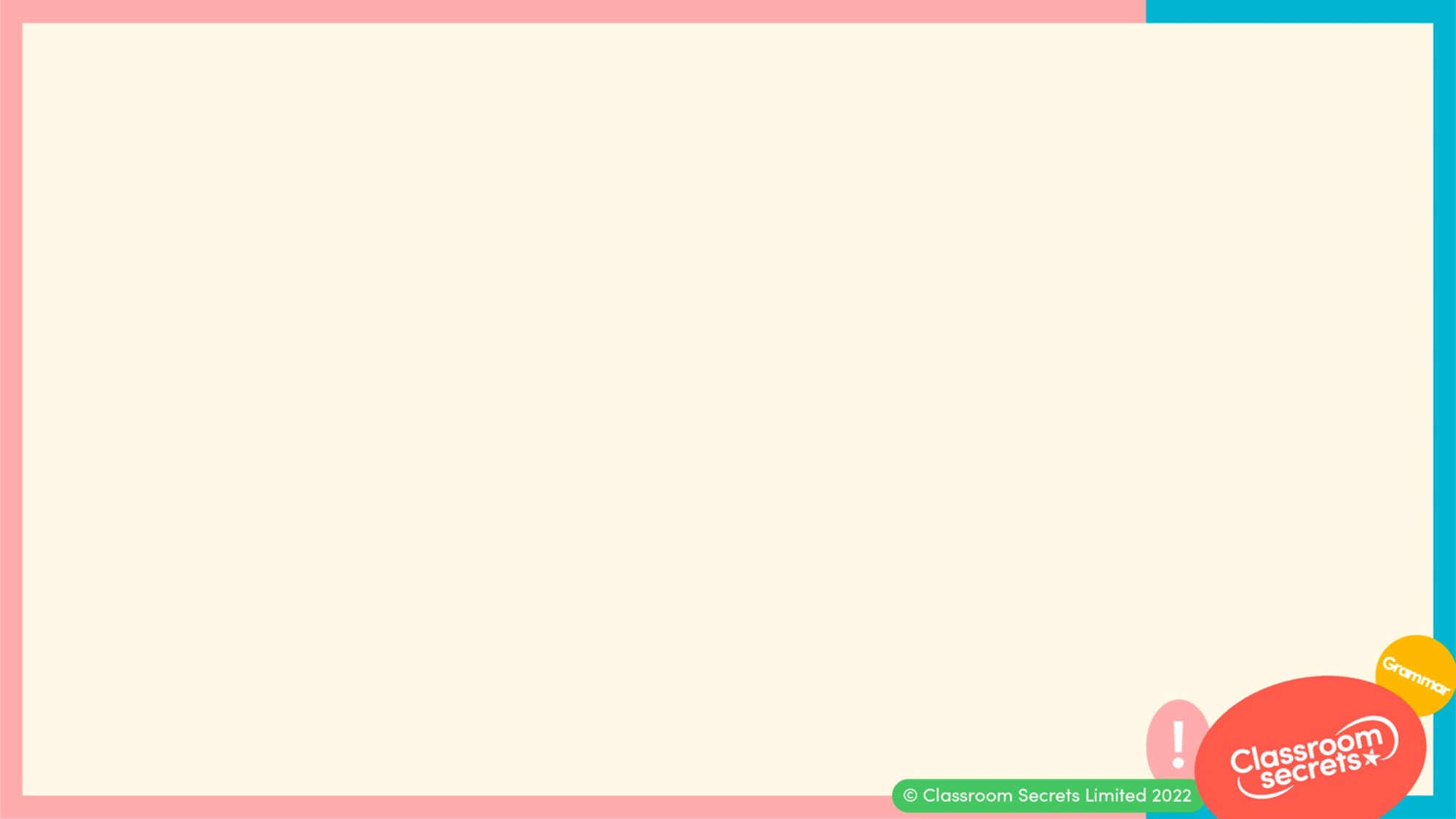 Here are some more examples.
adjective
suffix
superlative adjective
+
+
=
big
g
est
biggest
+
+
=
red
d
est
reddest
+
+
=
hot
t
est
hottest
+
+
=
thin
n
est
thinnest
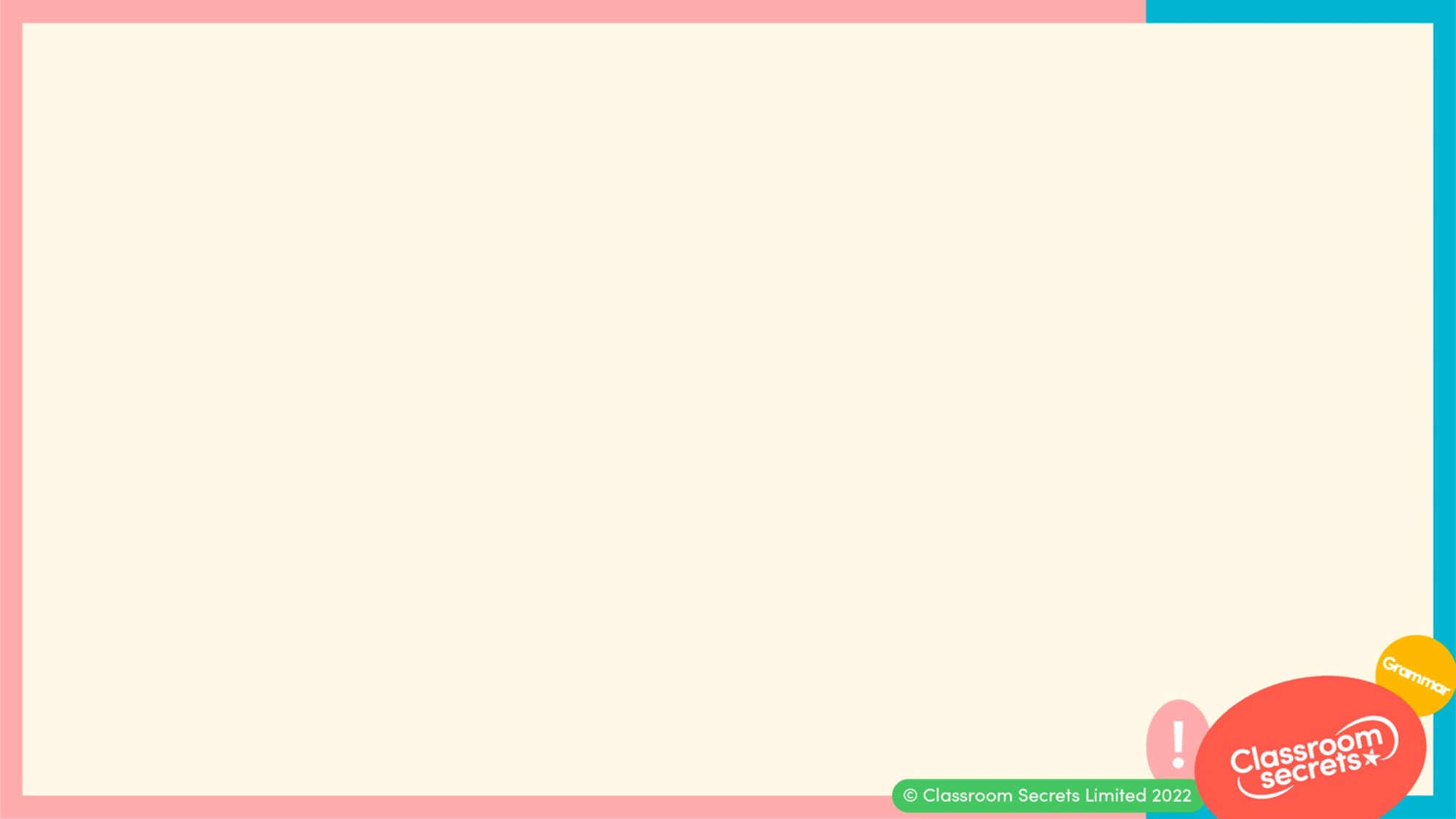 Complete the table below.
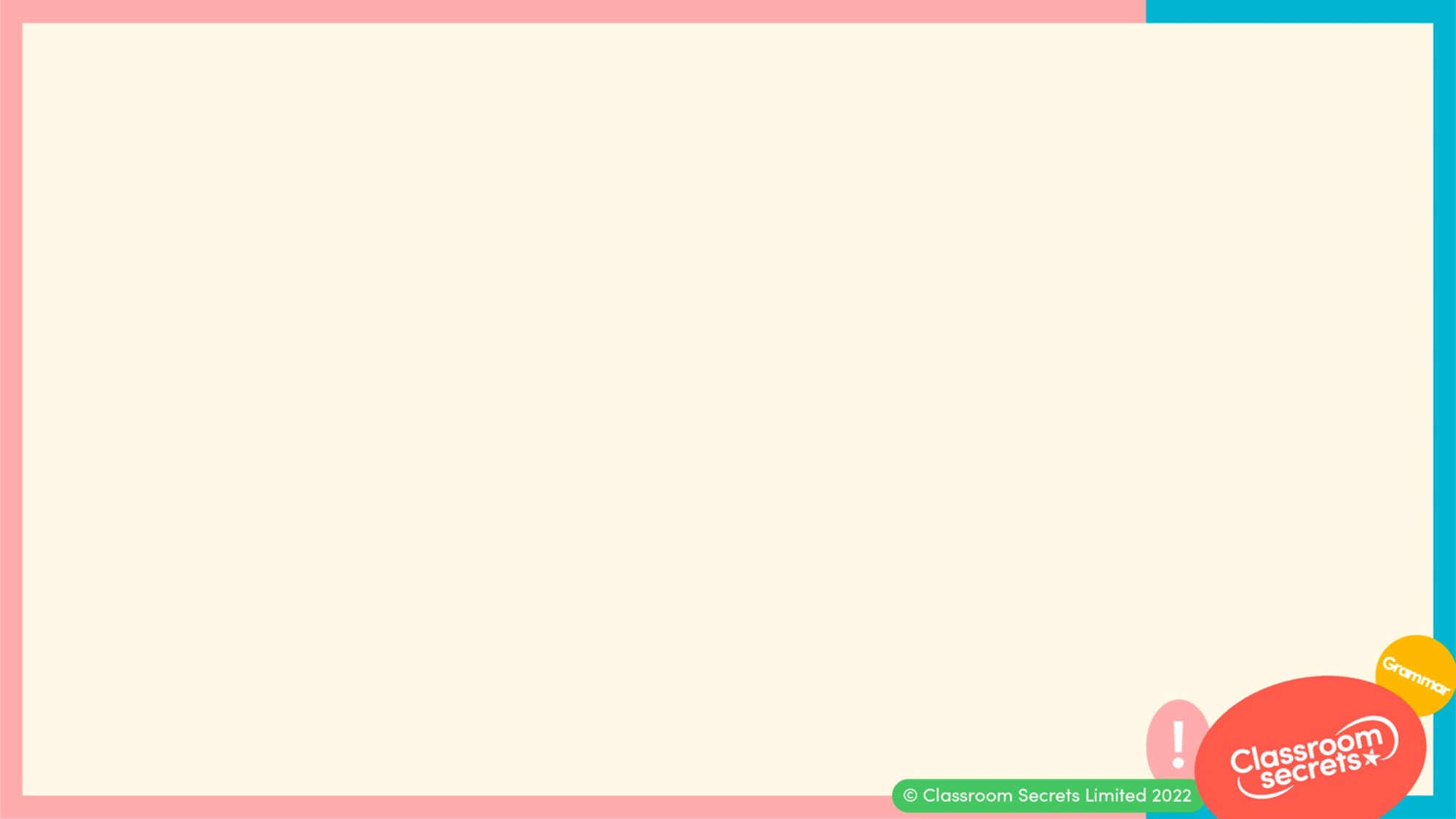 Complete the table below.
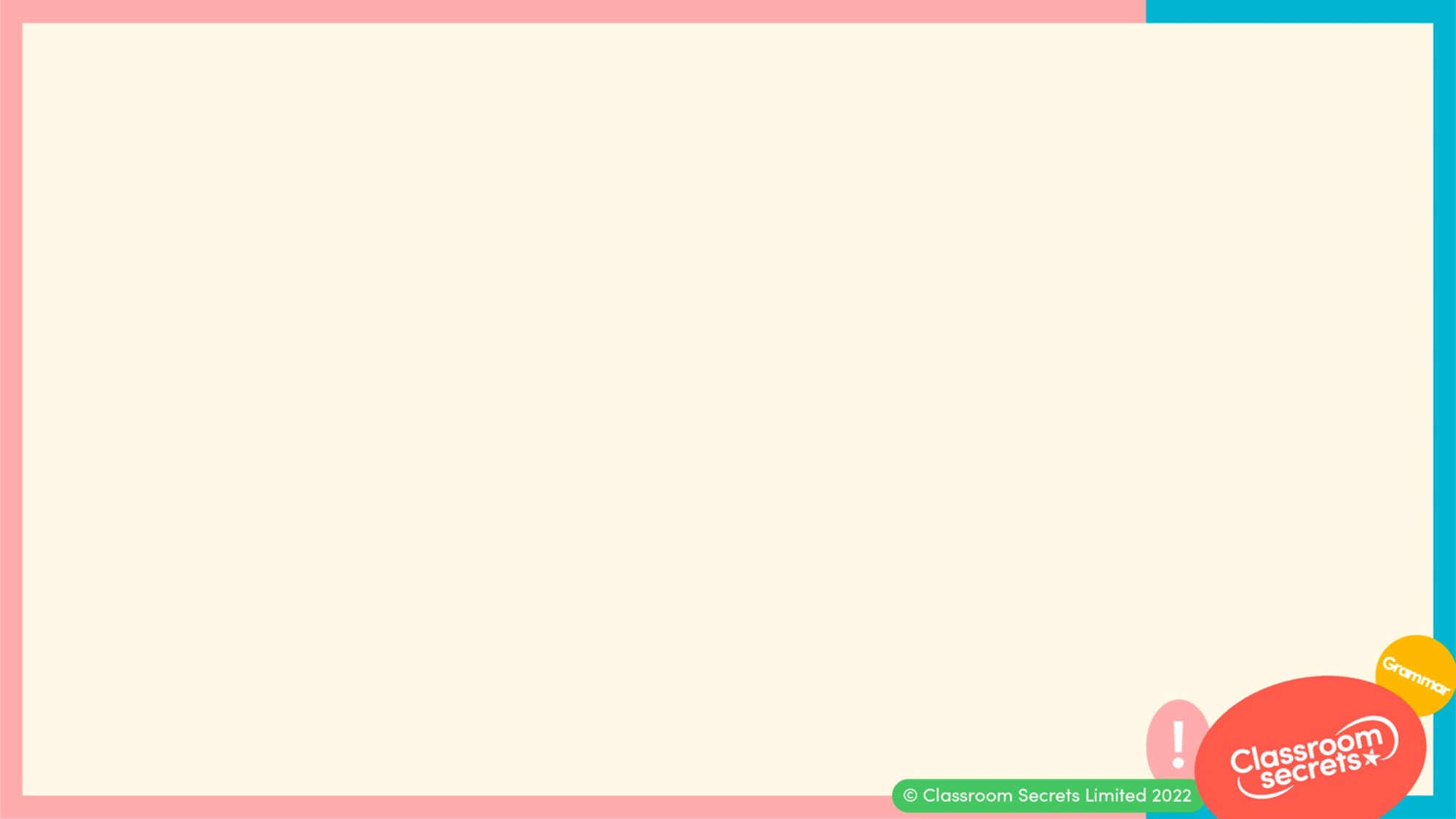 Some adjectives change completely when they are turned into superlative adjectives and the suffix ‘est’ is not used.
adjective
superlative adjective
=
good
best
=
bad
worst
=
many
most
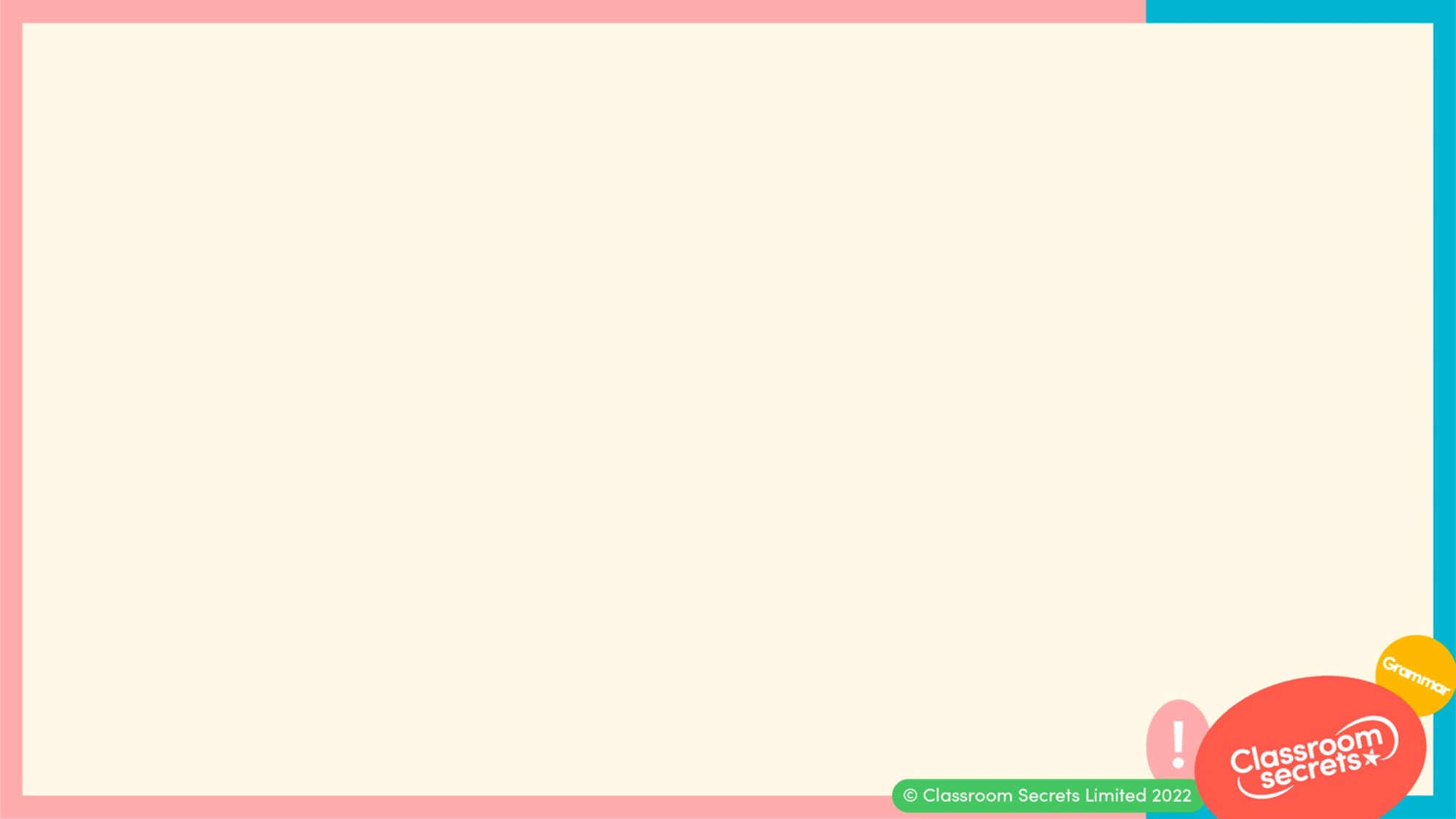 With many superlative adjectives, we often add the word ‘the’ when using them in a sentence.


That pantomime was the funniest I’ve ever seen.

Mum said the latest I can get up is eight o’clock.

I have the messiest bedroom in our house.
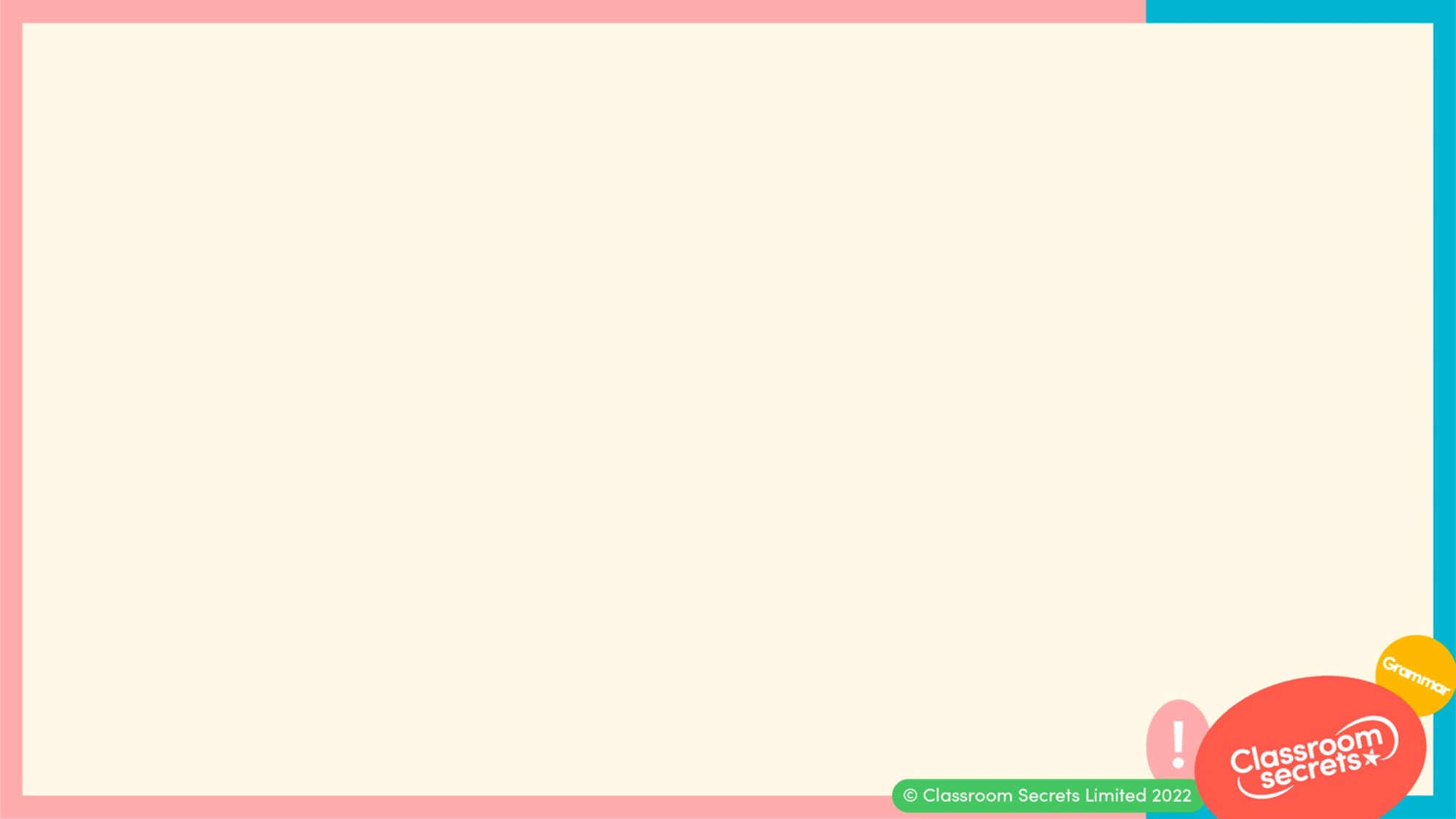 Some adjectives are turned into superlative adjectives by adding either ‘least’ or ‘most’ instead of adding the ‘est’ suffix. 


The rose is the most beautiful flower I have ever seen.

I bought the least expensive trainers I could find.

We saw the most gigantic sky scraper in London.
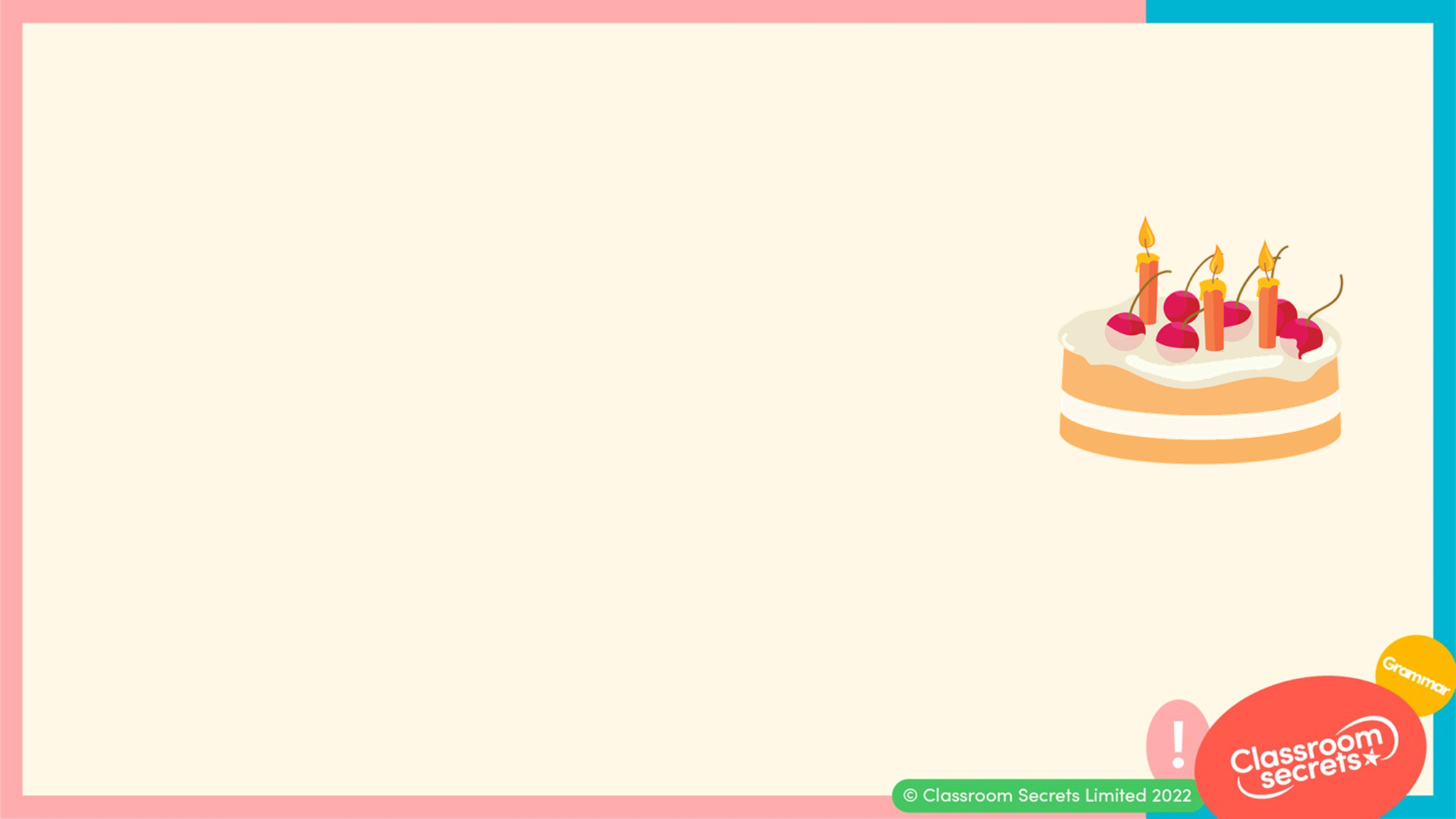 Which sentences are correct?

A. I had the goodest birthday party.
B. Tom won the most games.
C. Mum made me tastiest birthday cake.
D. It was the creamiest cake I had ever tasted.
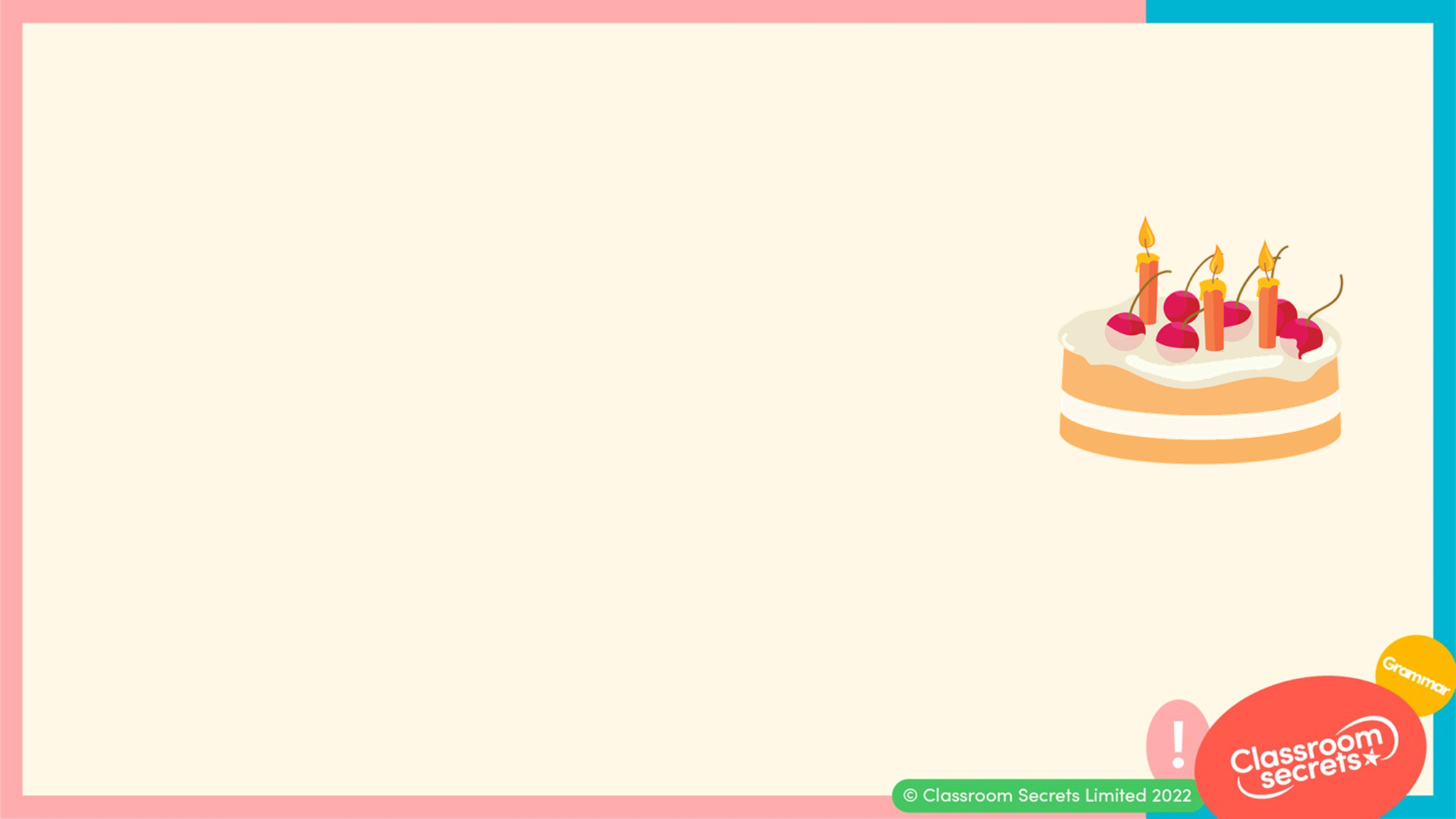 Which sentences are correct?

A. I had the goodest birthday party.
B. Tom won the most games.
C. Mum made me tastiest birthday cake.
D. It was the creamiest cake I had ever tasted.
A should say ‘I had the best birthday party.’
C should say ‘Mum made me the tastiest birthday cake.’
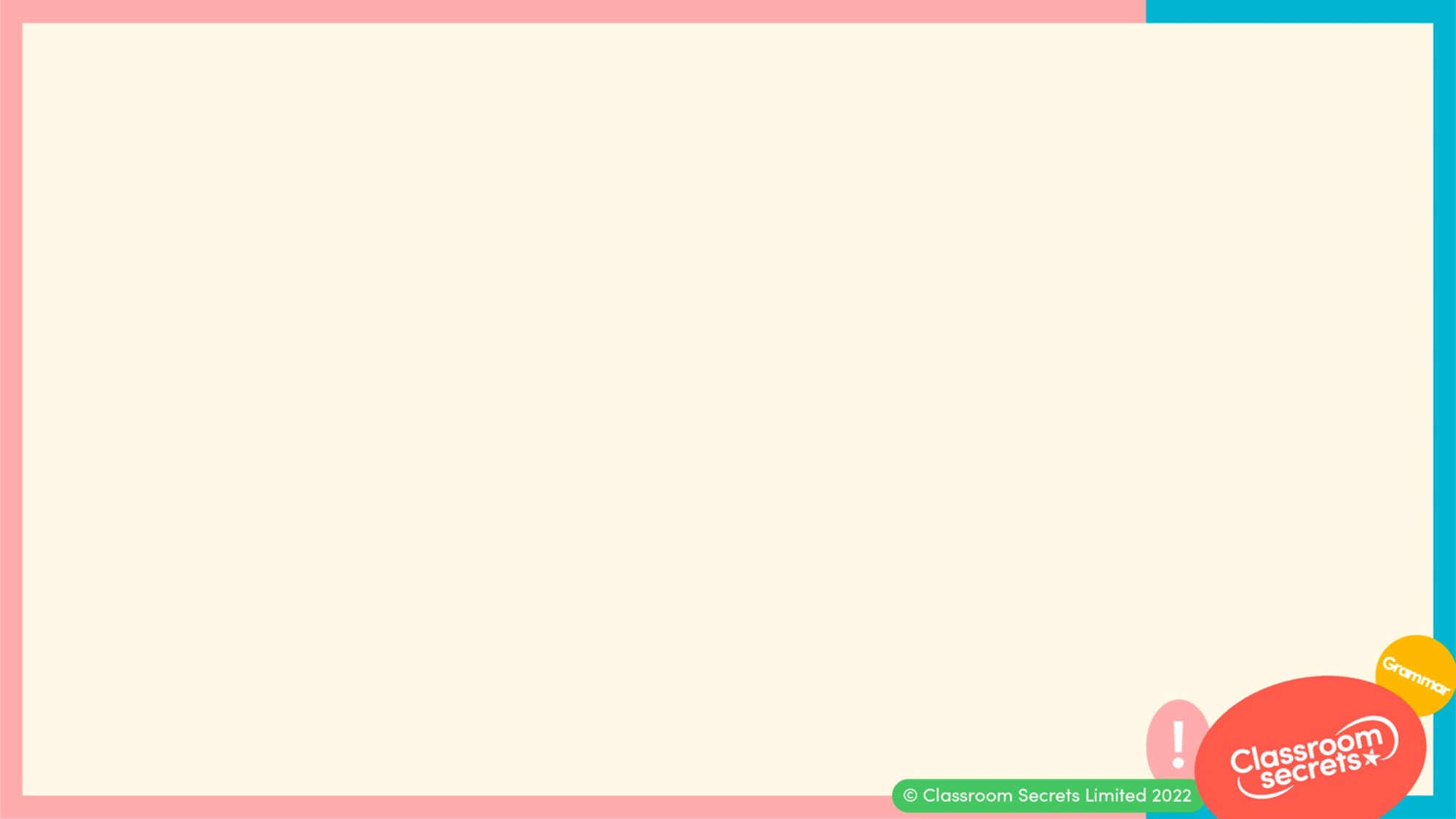 Now that we know how to add the suffix ‘est’ to form superlative adjectives, let’s apply our learning to some further application and reasoning questions.
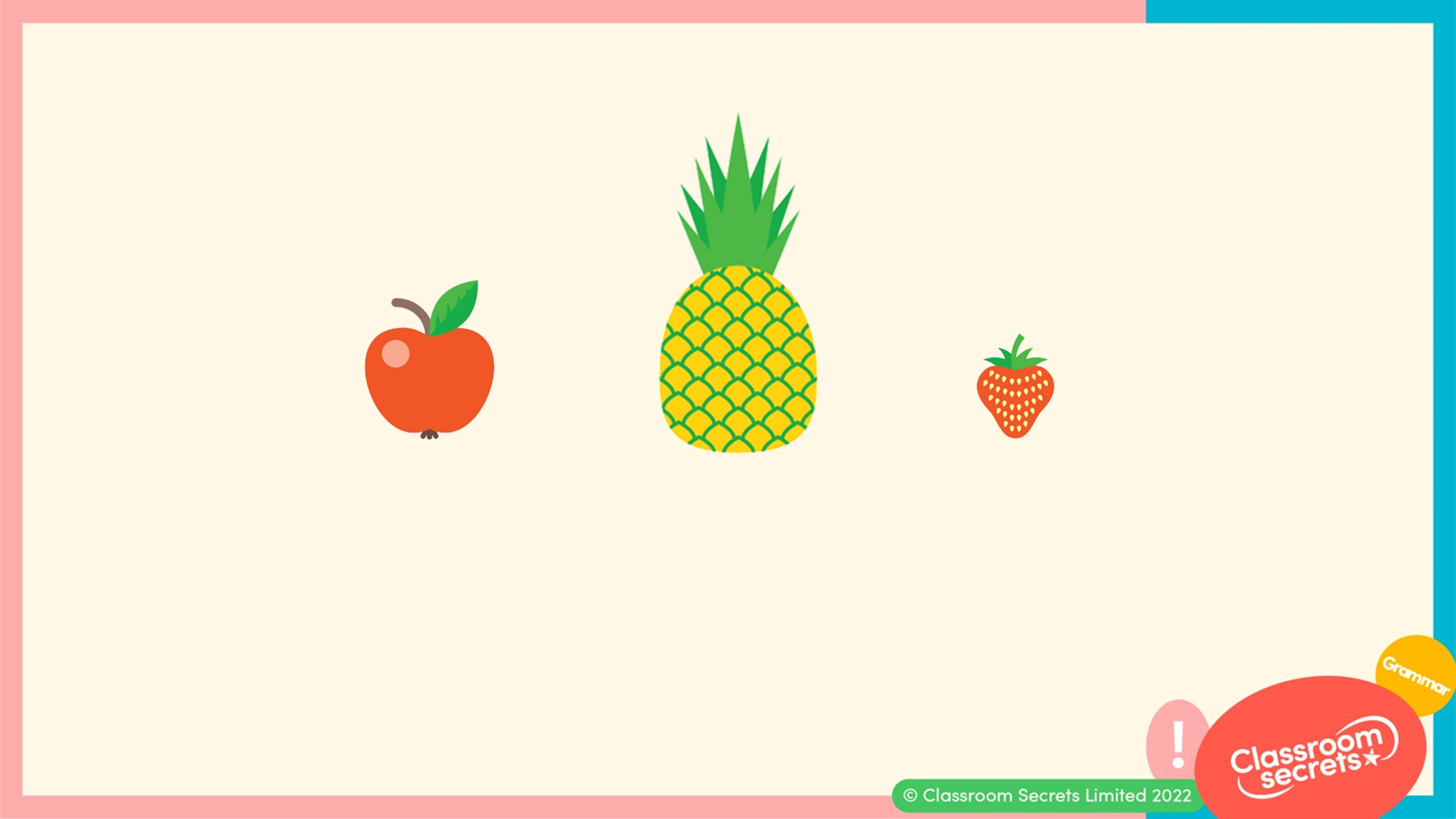 Using a superlative adjective, write a sentence about the fruit.
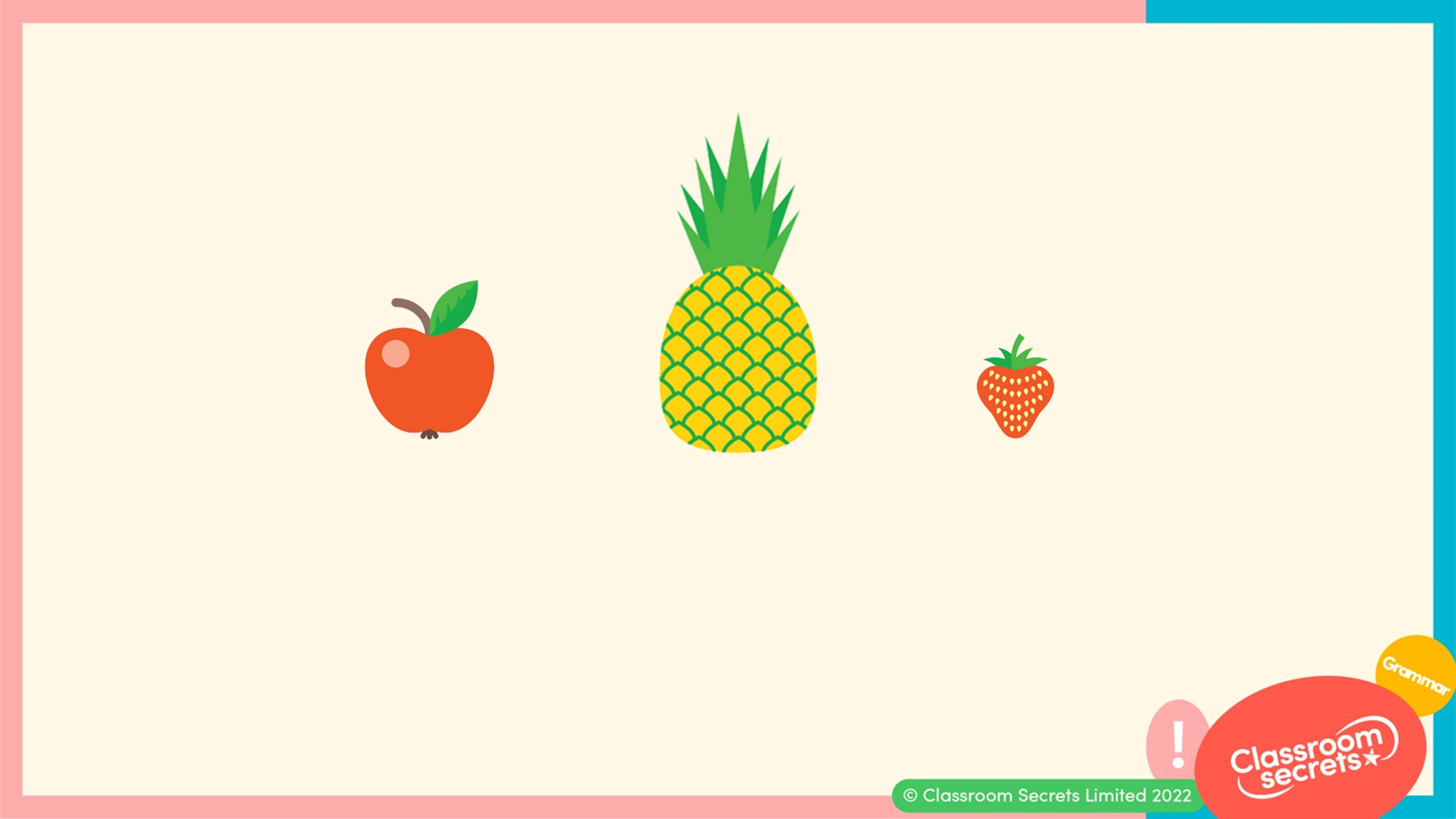 Using a superlative adjective, write a sentence about the fruit. 








Various answers, for example:
That was the sweetest pineapple I have ever tasted.
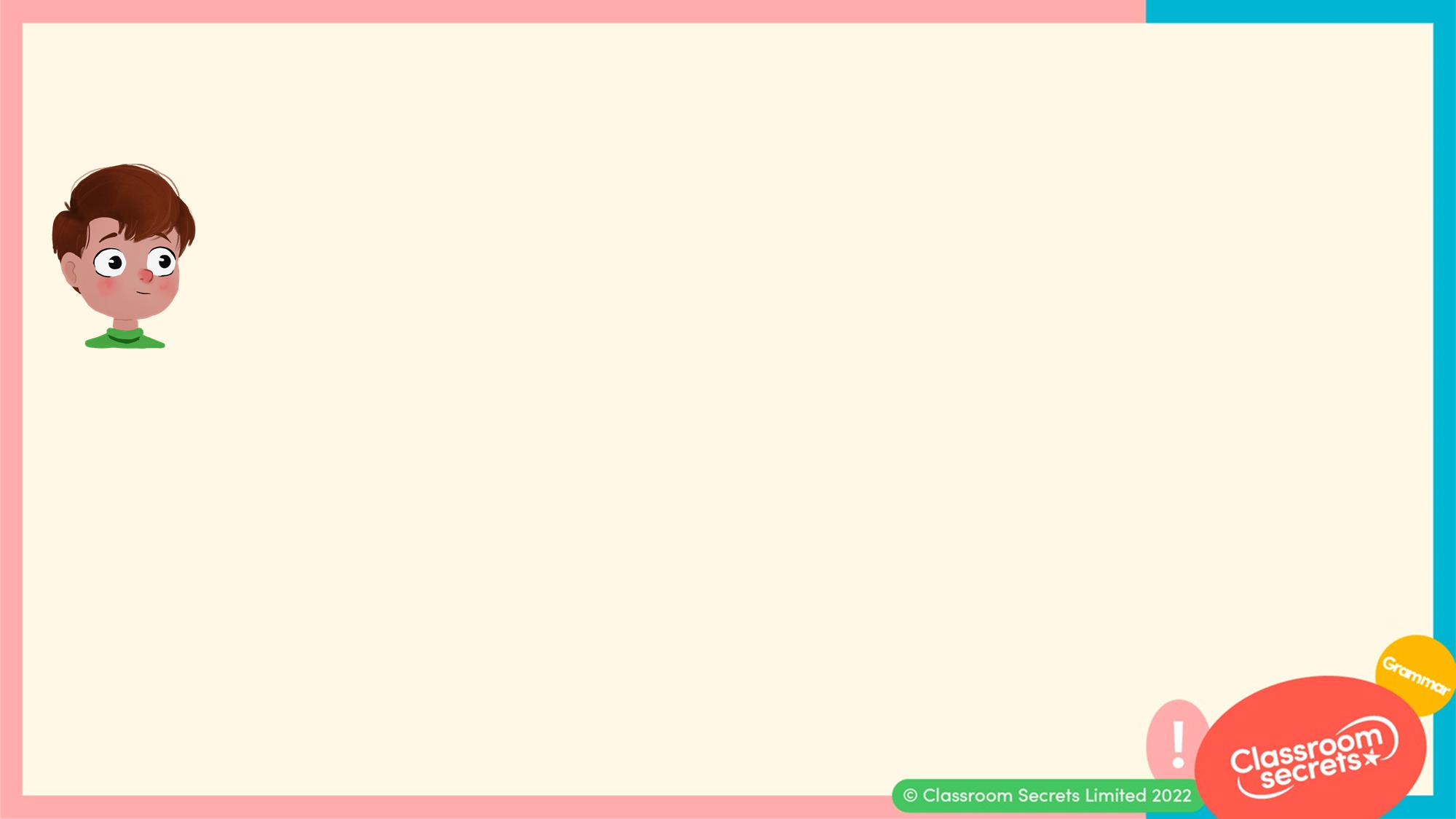 Jack has added the suffix ‘est’ to the adjective ‘funny’ and used the new word in a sentence. 


           My friend told me funnyest joke I have ever heard.
Is he correct? Explain your answer.
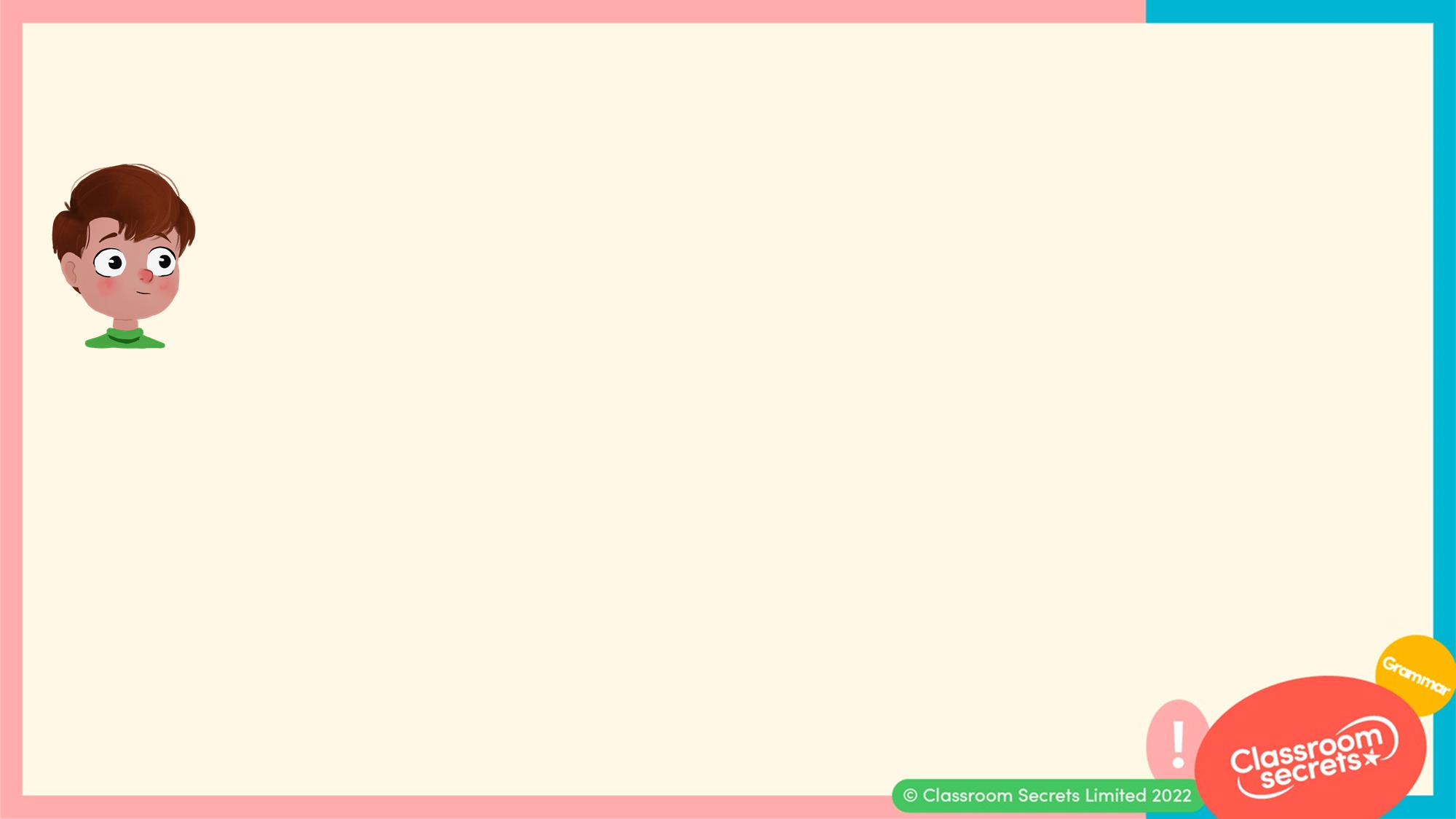 Jack has added the suffix ‘est’ to the adjective ‘funny’ and used the new word in a sentence. 


           My friend told me funnyest joke I have ever heard.
Is he correct? Explain your answer.
Jack is incorrect because...
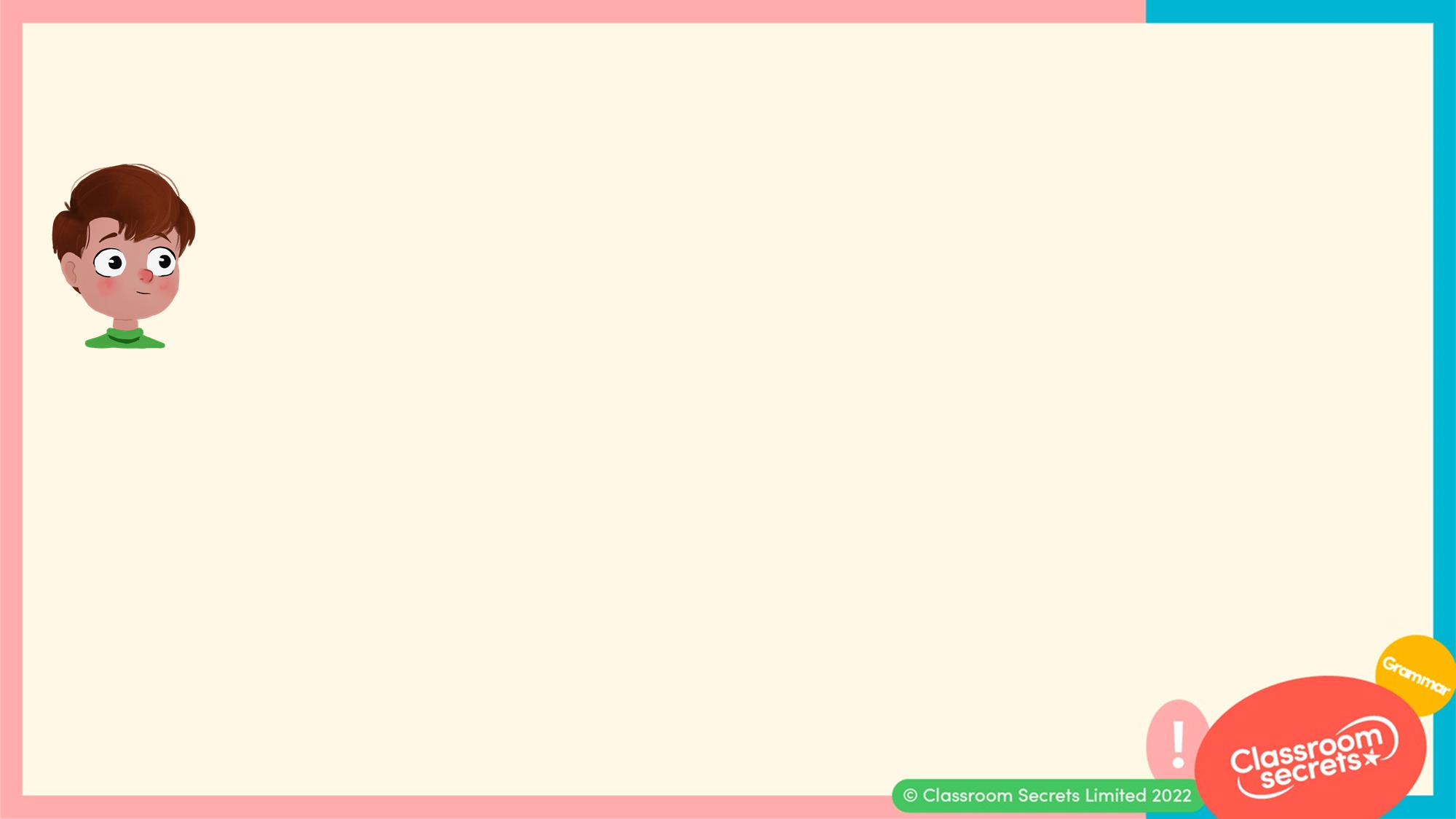 Jack has added the suffix ‘est’ to the adjective ‘funny’ and used the new word in a sentence. 


           My friend told me funnyest joke I have ever heard.
Is he correct? Explain your answer.
Jack is incorrect because he should have changed the ‘y’ at the end of ‘funny’ to an ‘i’. He also should have added the word ‘the’ to the sentence. The sentence should say:
My friend told me the funniest joke I have ever heard.
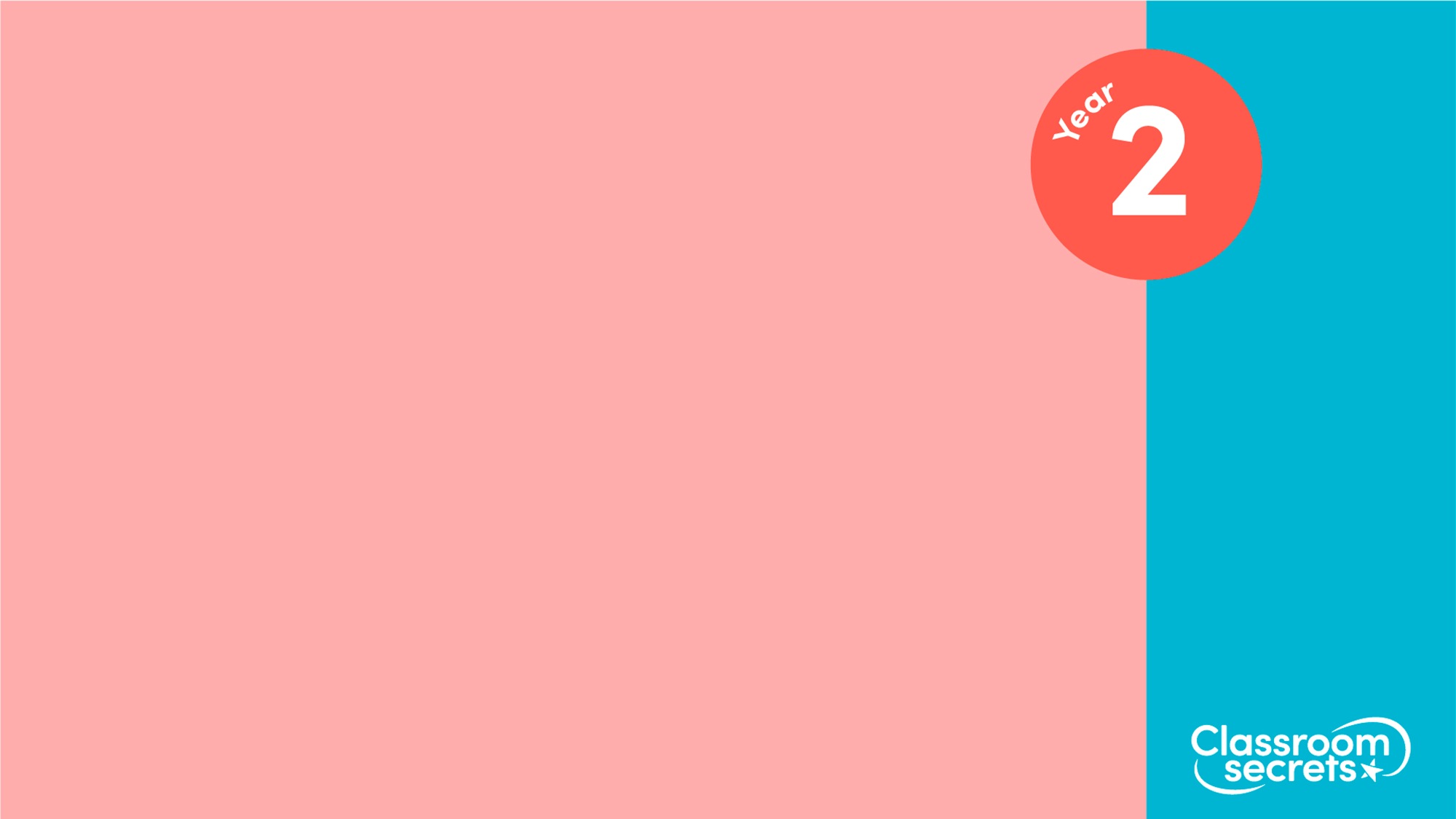 You’re ready to progress!
Now apply your learning by trying some questions.
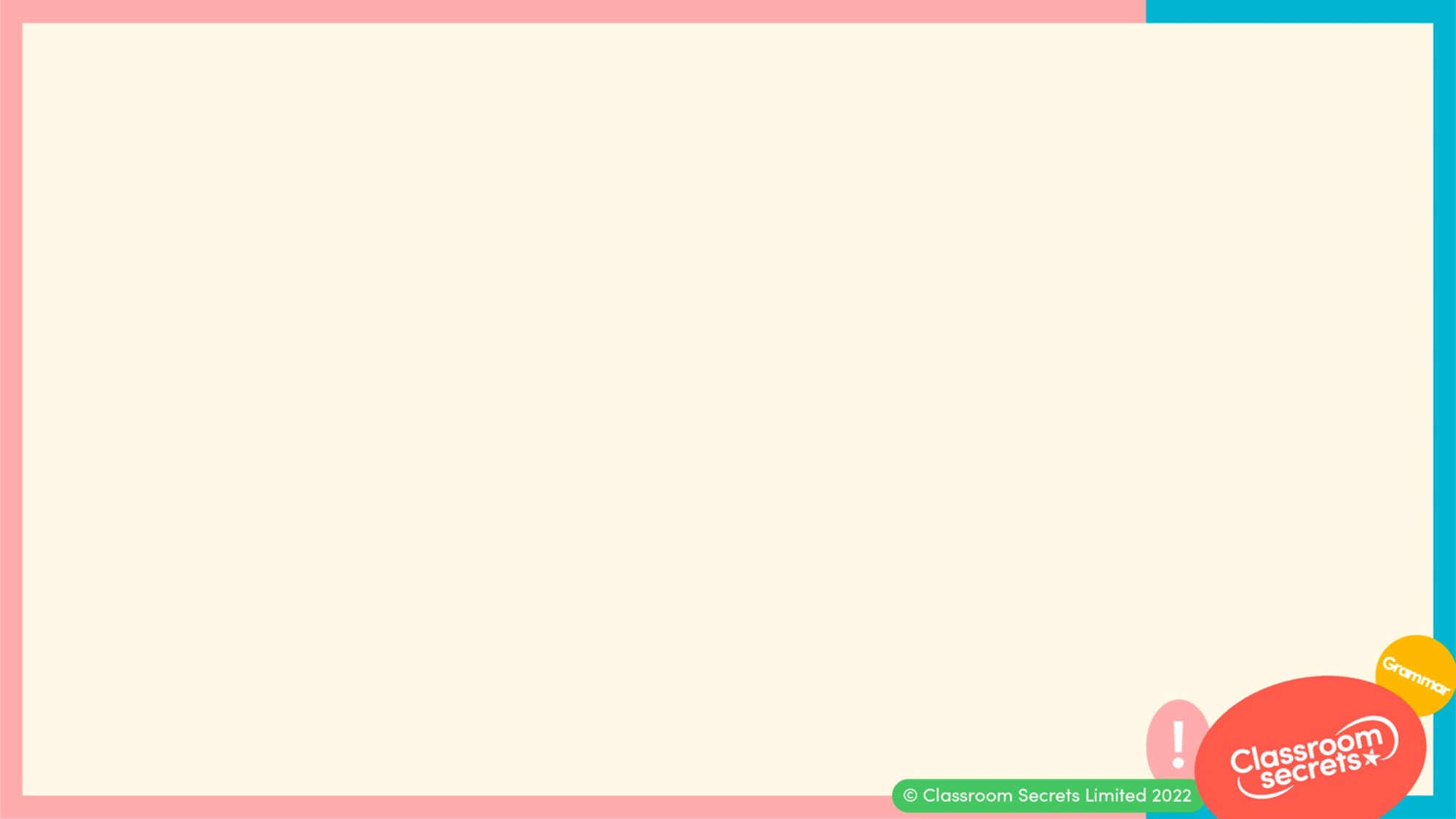 Join each root word to its superlative.
Varied Fluency 1
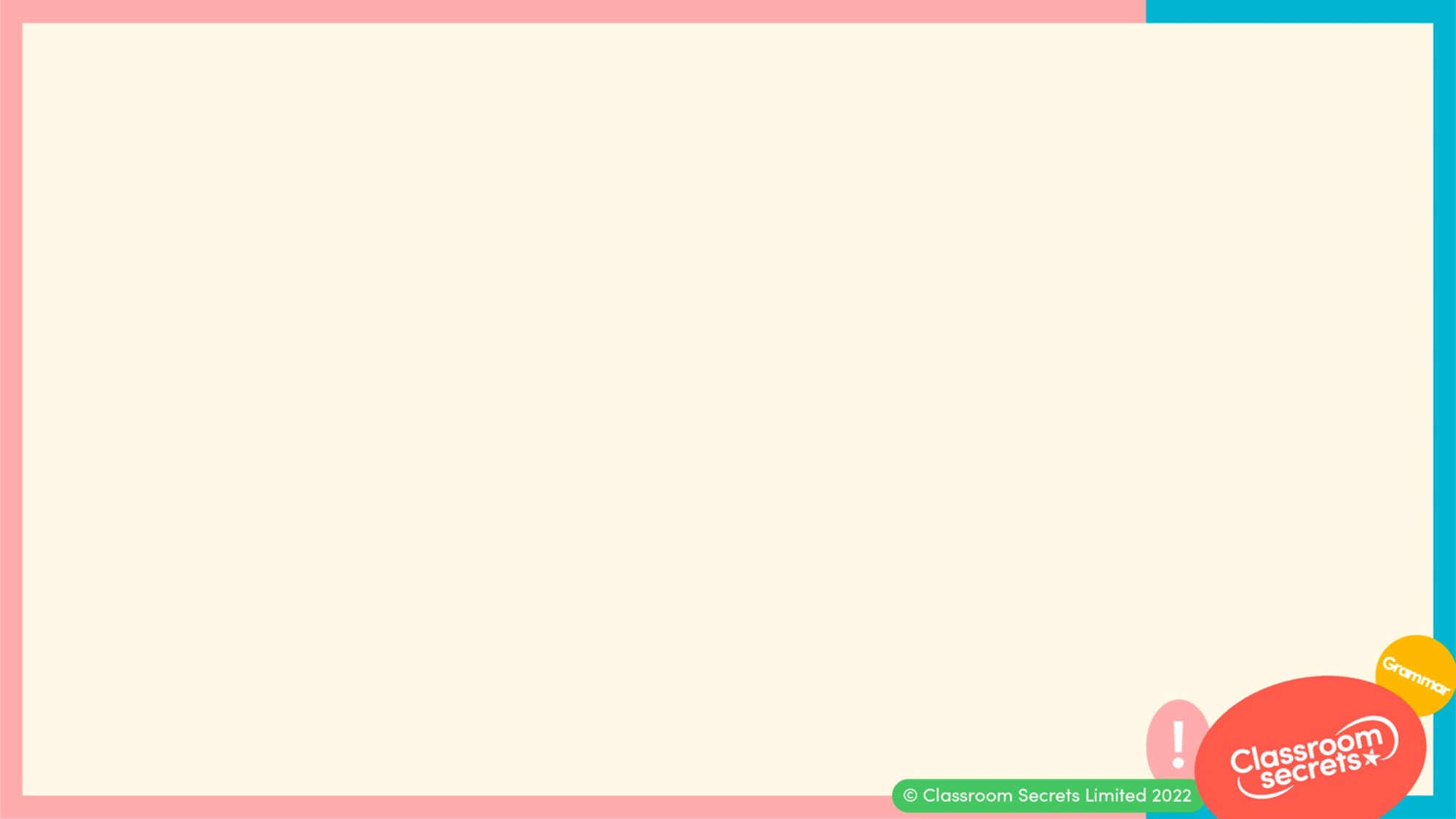 Join each root word to its superlative.
Varied Fluency 1
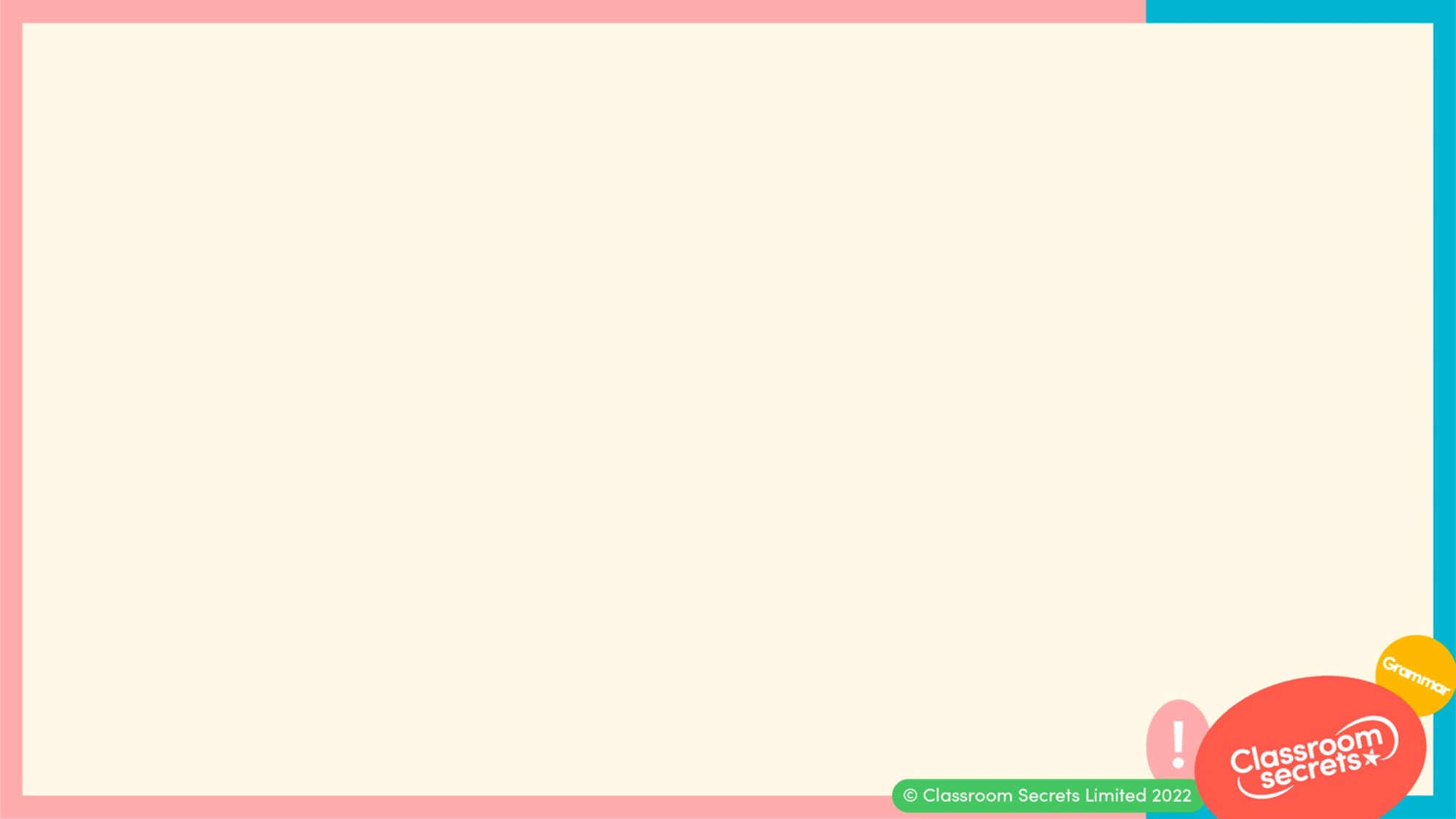 Tick the correct spelling of the superlative to match the adjective below.
slim
Varied Fluency 2
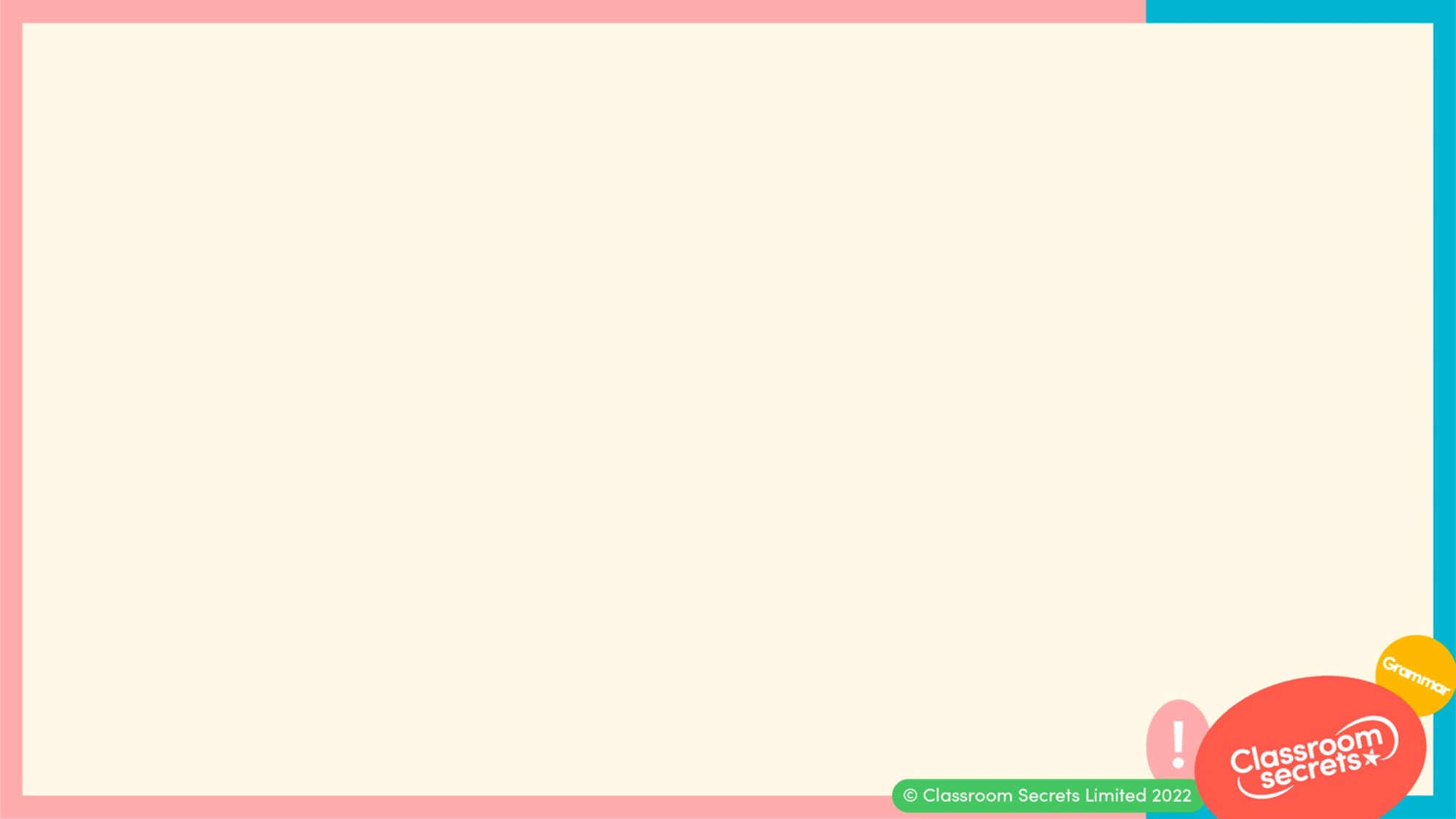 Tick the correct spelling of the superlative to match the adjective below.
slim
Varied Fluency 2
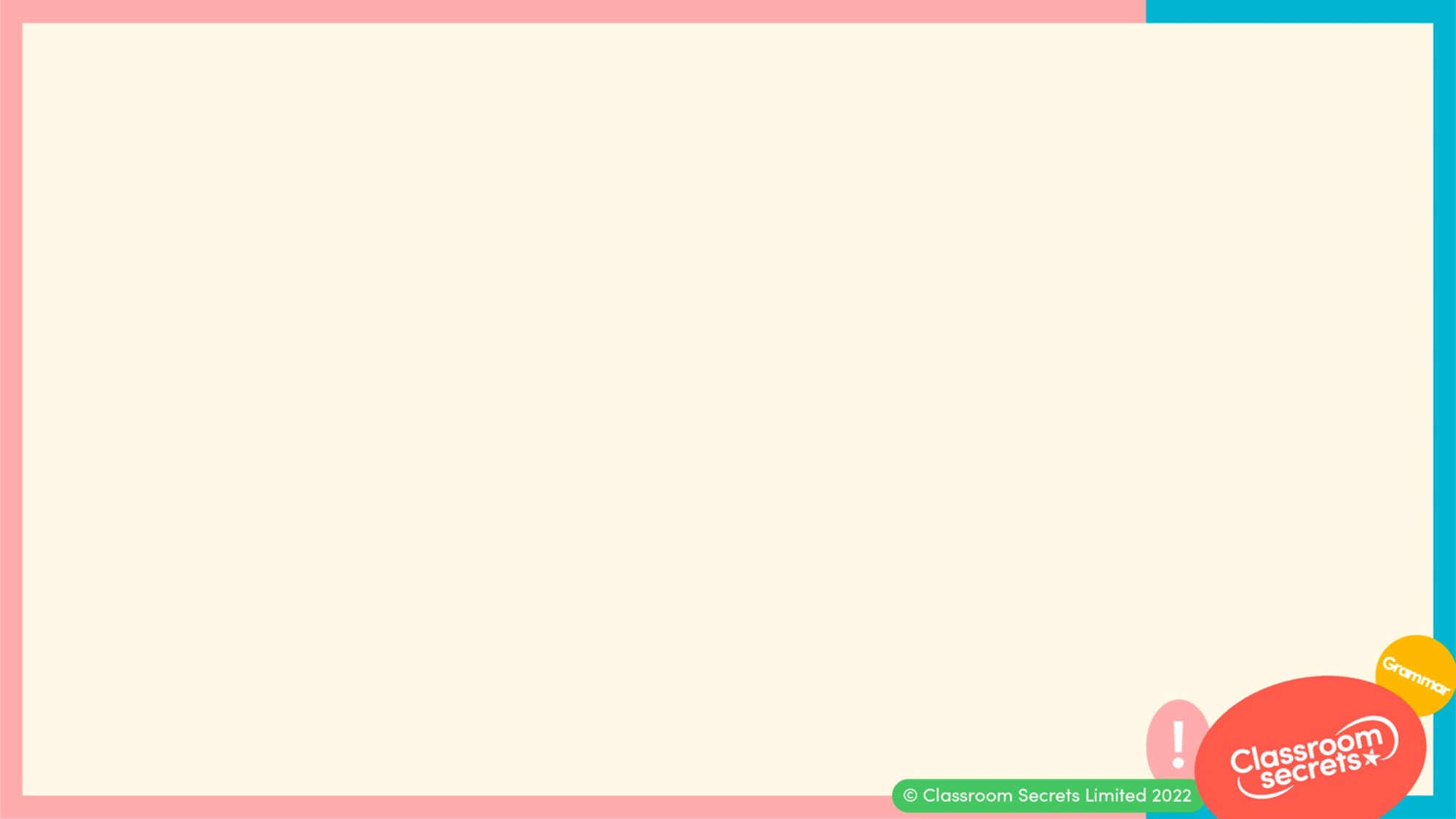 True or false? The superlative adjective is used correctly in the sentence below.




My brother is the most bravest person I know.
Varied Fluency 3
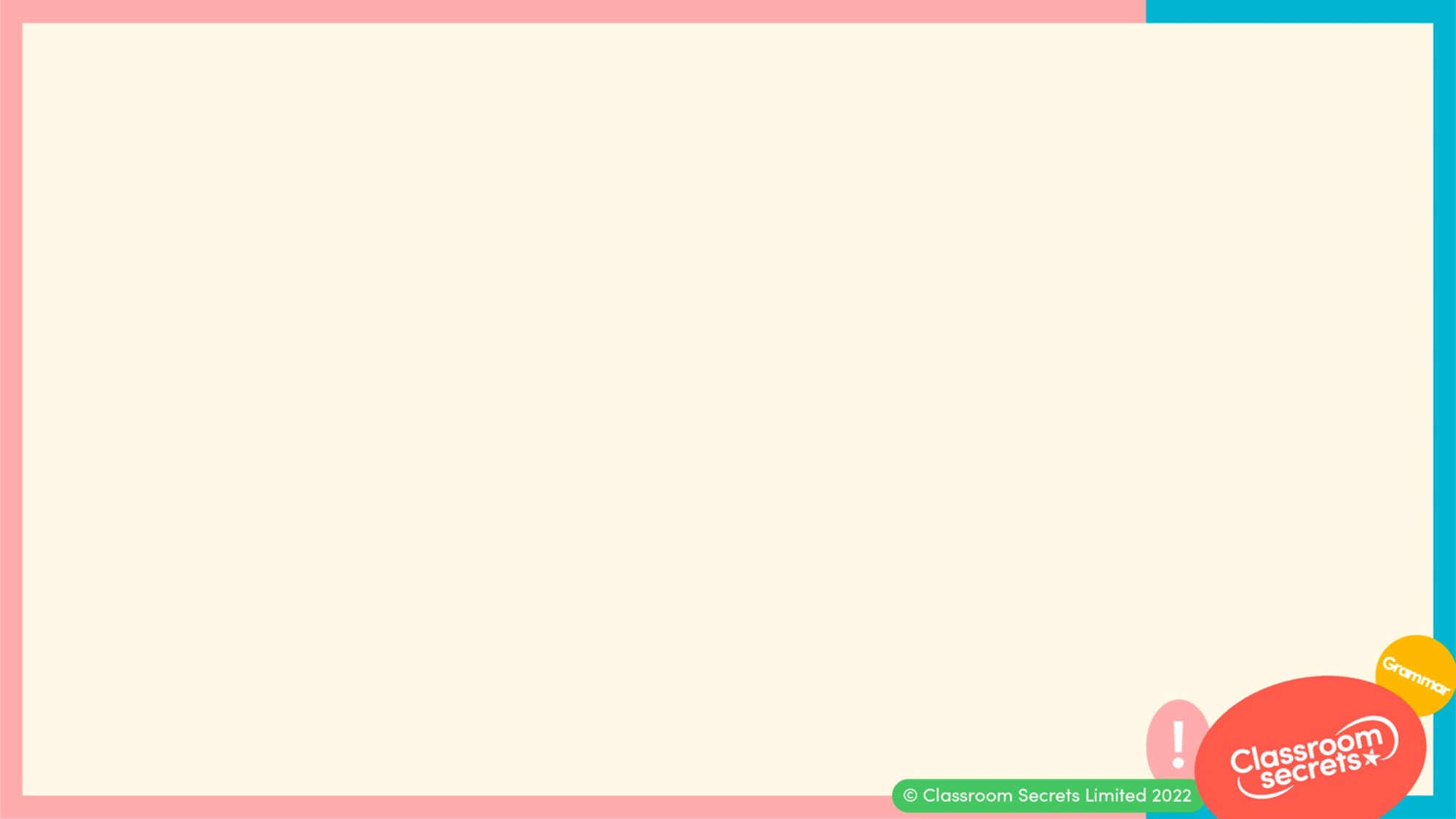 True or false? The superlative adjective is used correctly in the sentence below.




My brother is the most bravest person I know.


False. The word ‘most’ is not needed in this sentence.
Varied Fluency 3
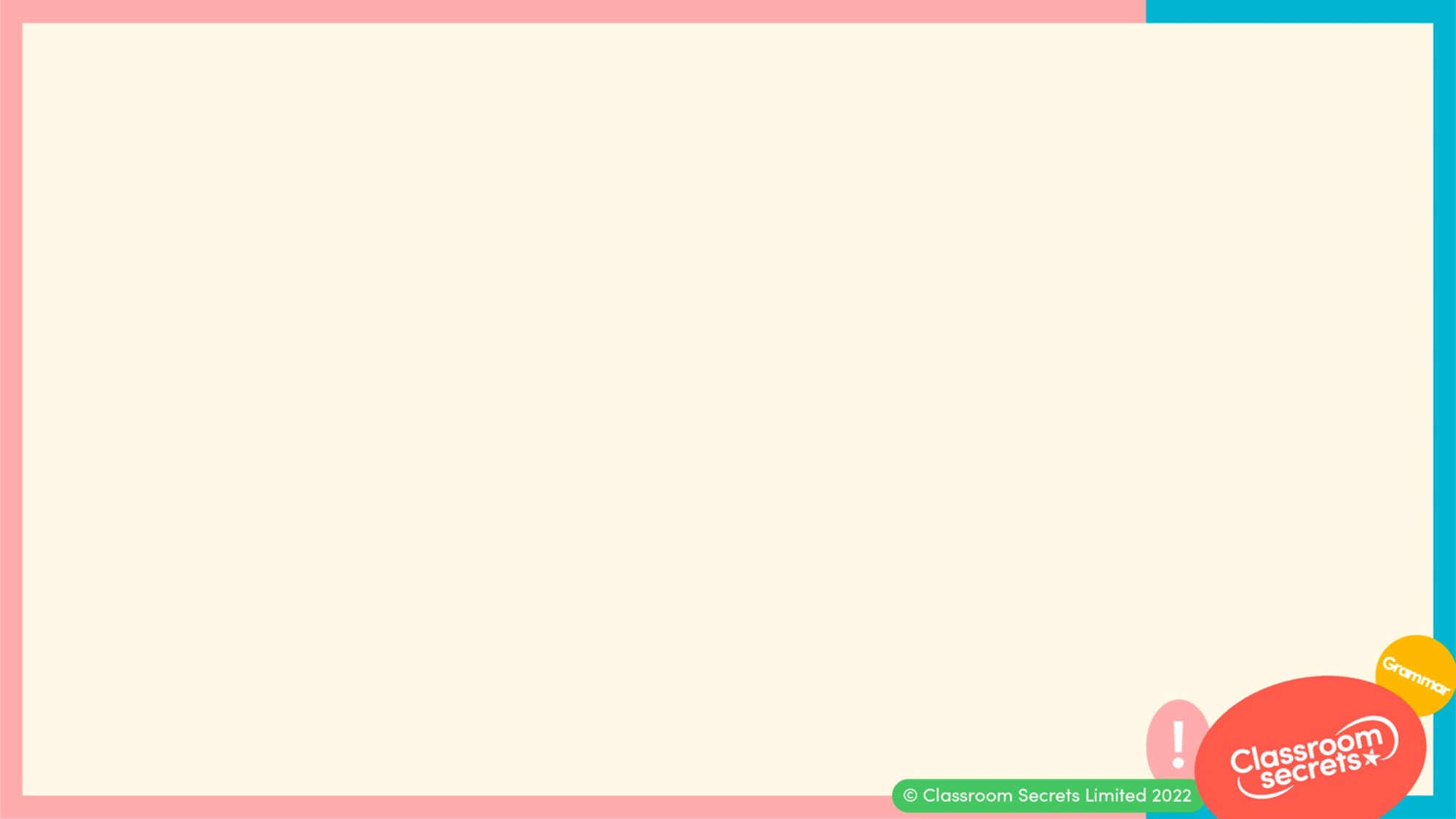 Complete the table by correctly adding the ‘est’ suffix to the root words.
Varied Fluency 4
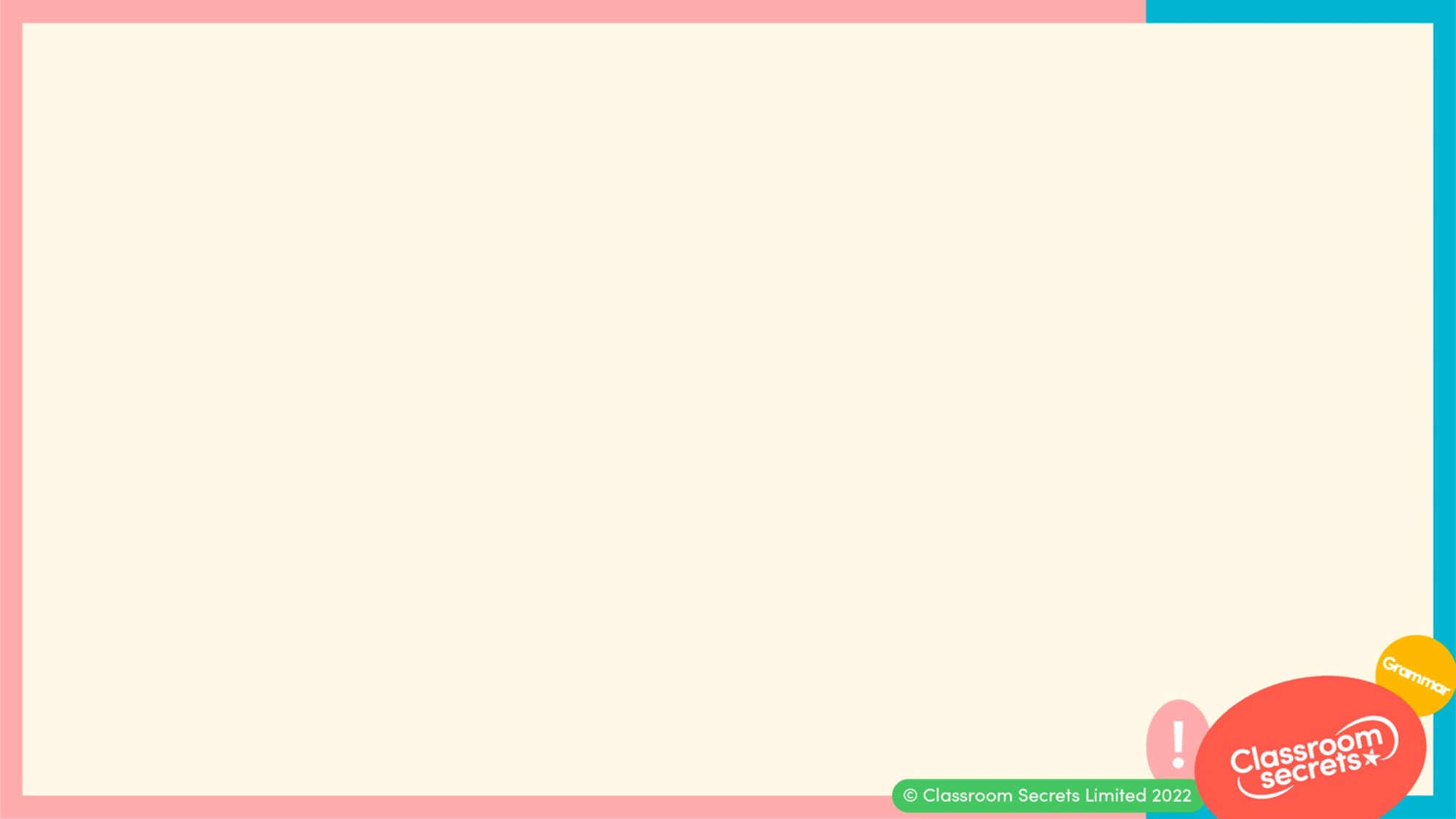 Complete the table by correctly adding the ‘est’ suffix to the root words.
Varied Fluency 4
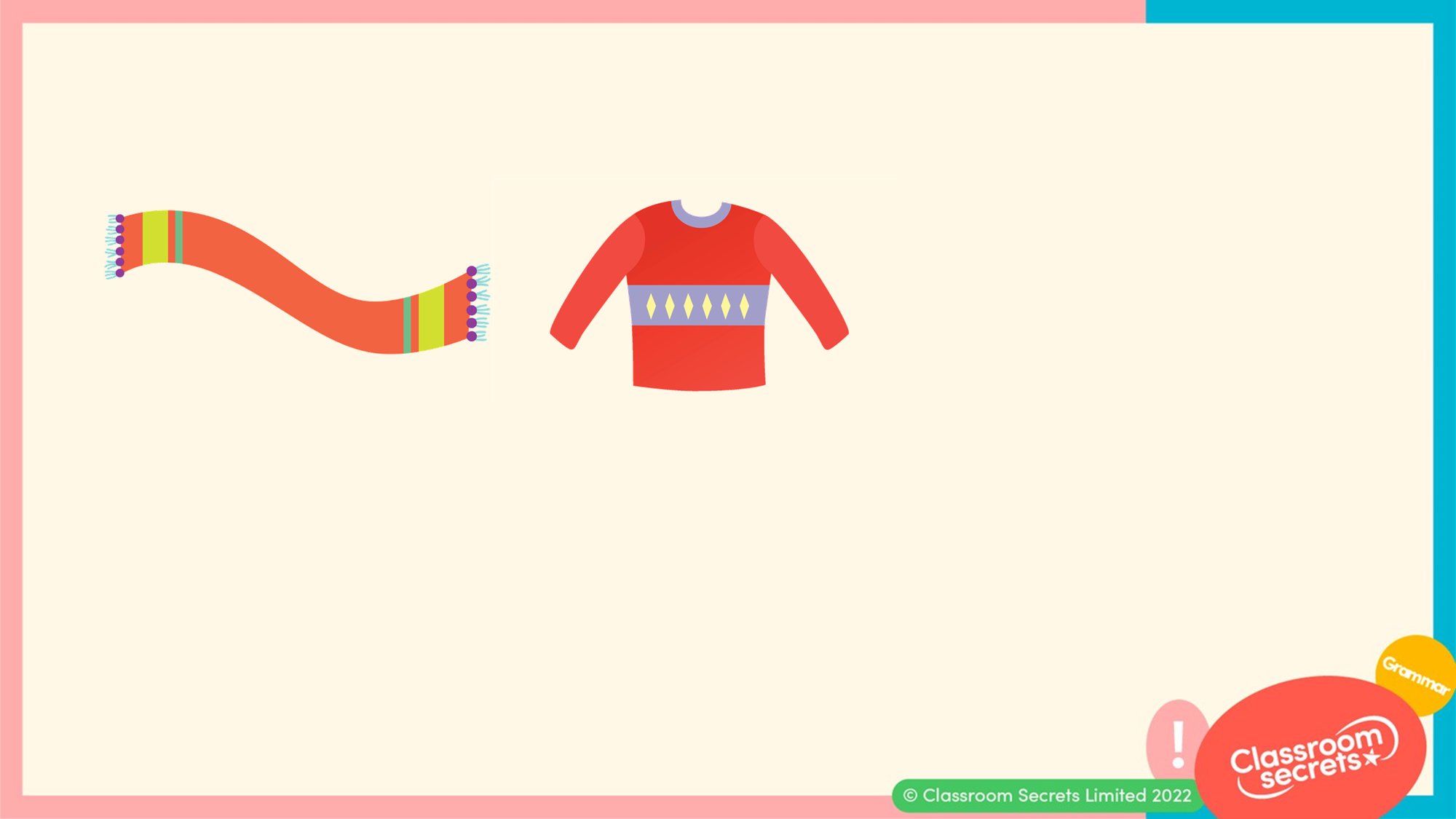 Use the superlative adjectives to create a sentence about the images below.
longest
warmest
Application 1
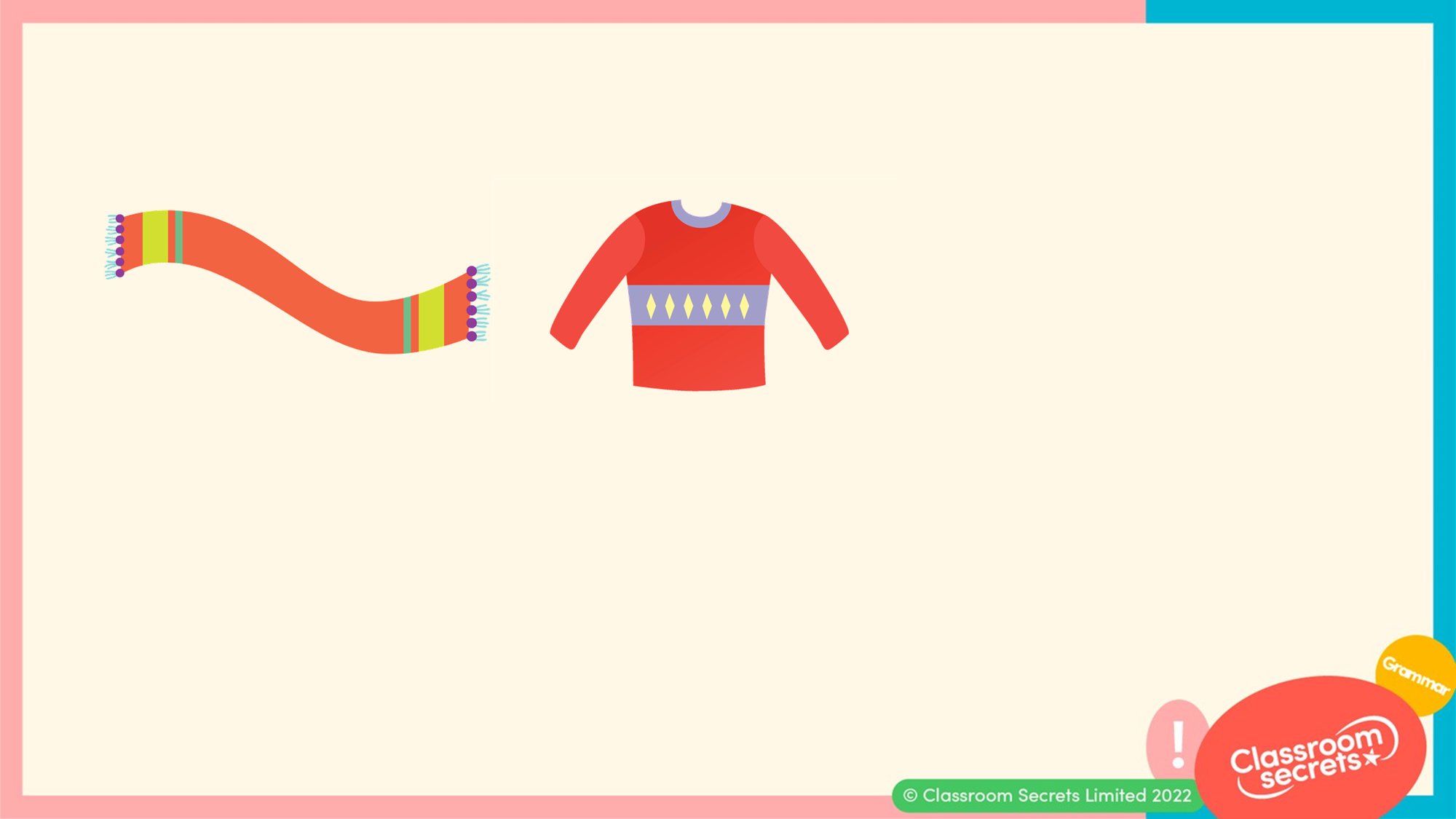 Use the superlative adjectives to create a sentence about the images below.








Various answers, for example:
It was a very cold day so I put on my warmest jumper and my longest scarf.
longest
warmest
Application 1
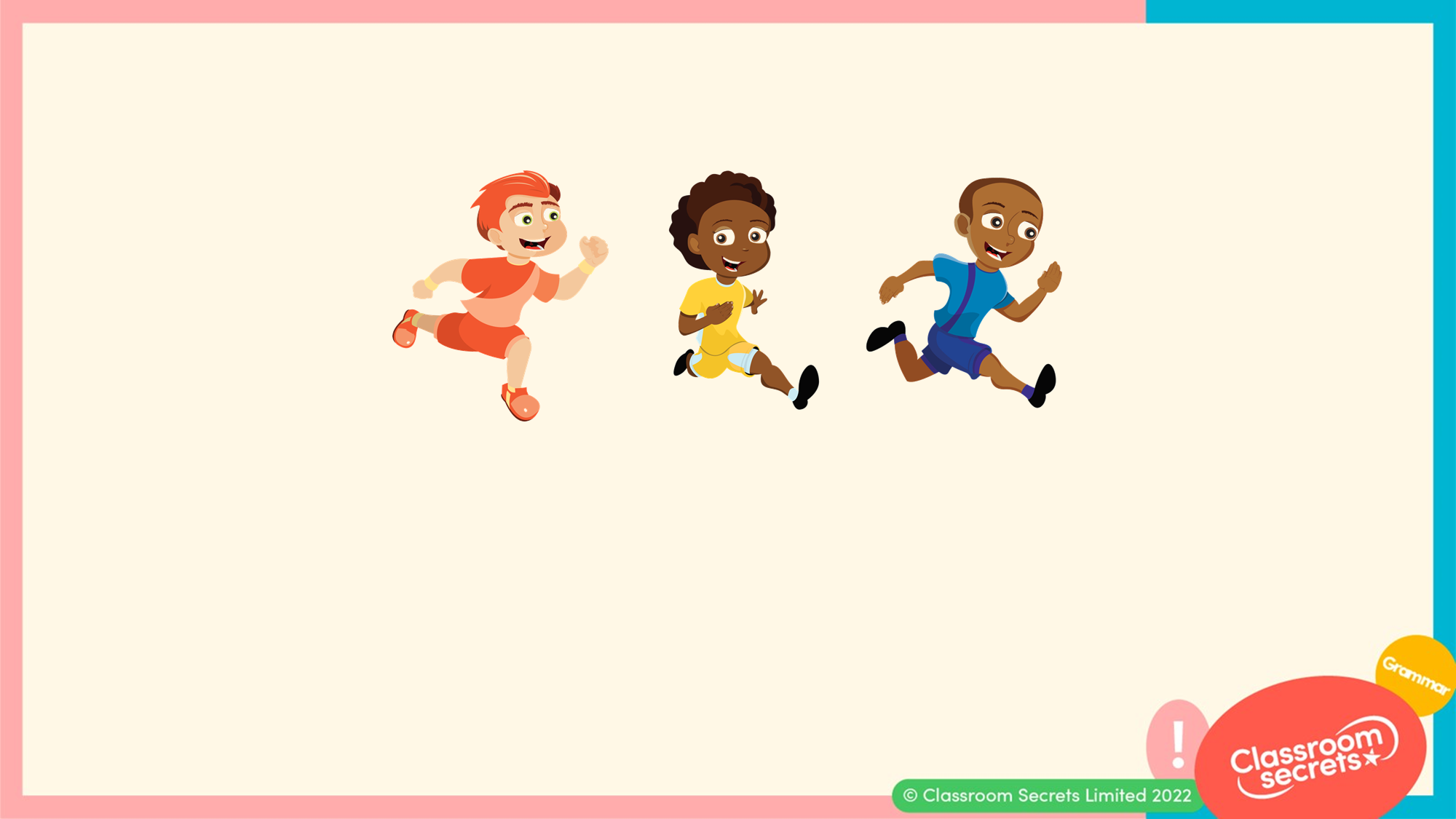 Complete the sentence using a superlative adjective. 






The               runner won the race.
Application 2
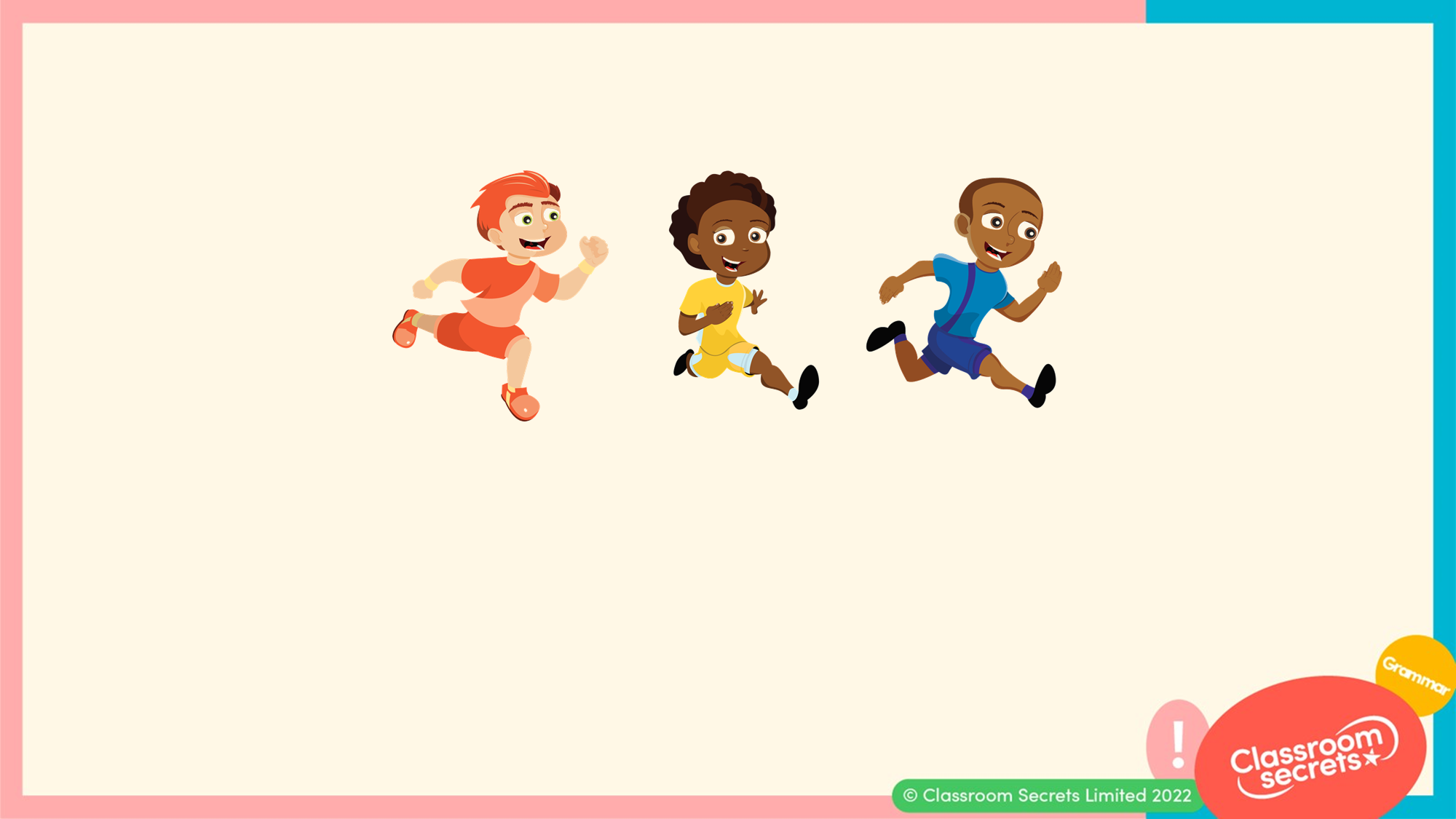 Complete the sentence using a superlative adjective. 





Various answers, for example:

The fastest runner won the race.
Application 2
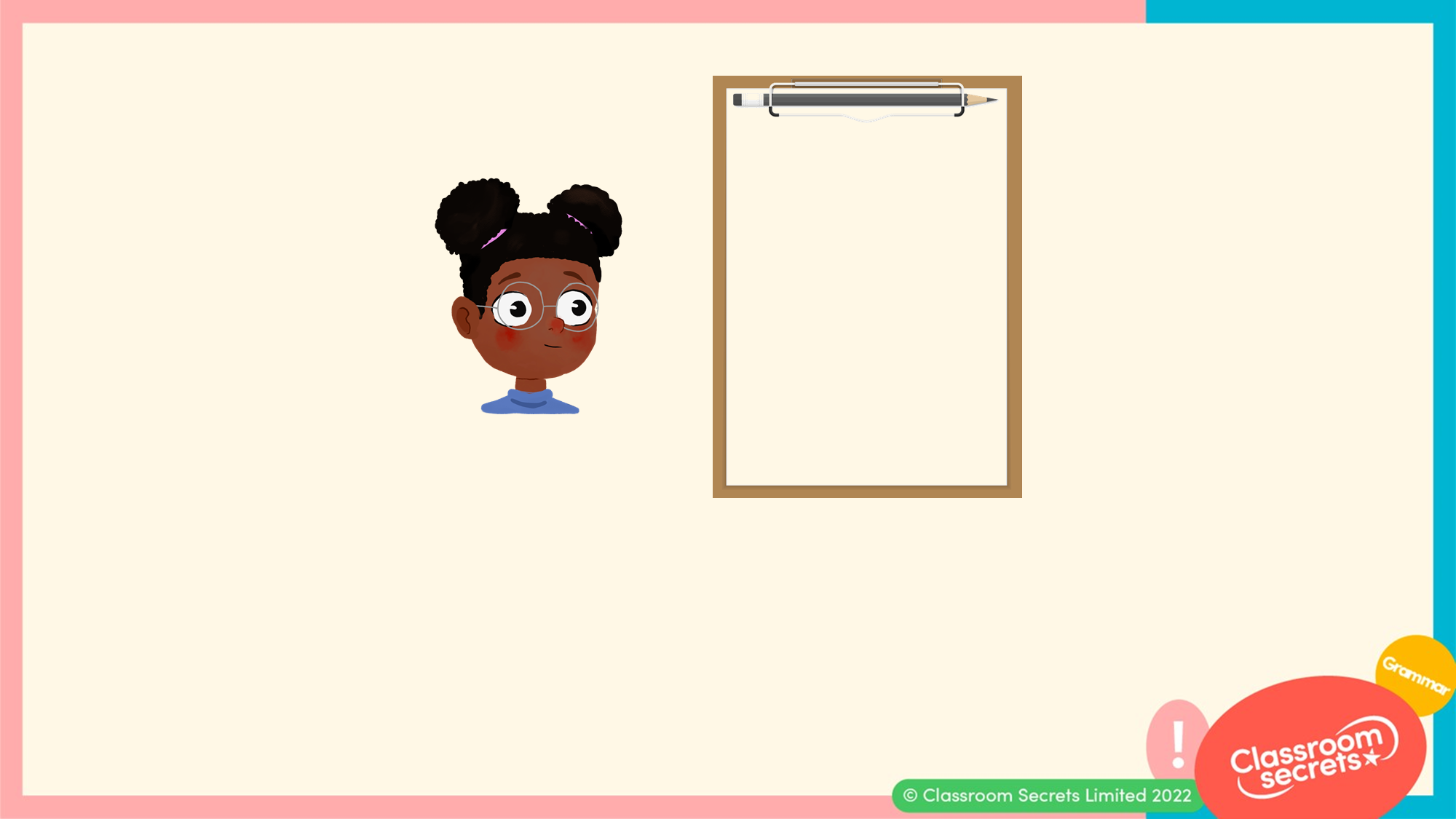 Mark Maisie’s spelling test. 








Explain any mistakes she has made.
sharpest
hottest
cuteest
silliest
Reasoning 1
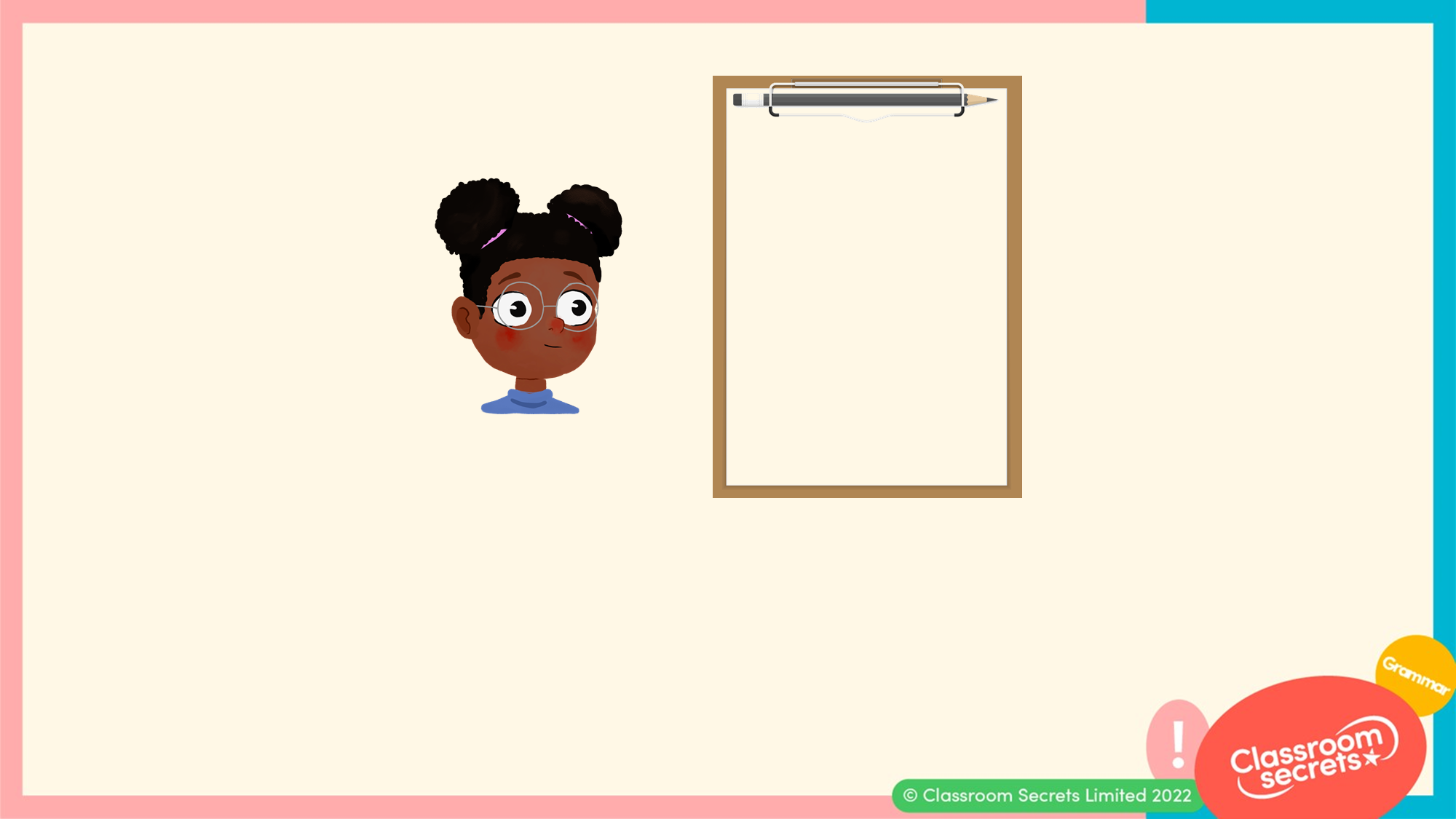 Mark Maisie’s spelling test. 








Explain any mistakes she has made.
Maisie has written ‘cuteest’ incorrectly because...
sharpest
hottest
cuteest
silliest


x

Reasoning 1
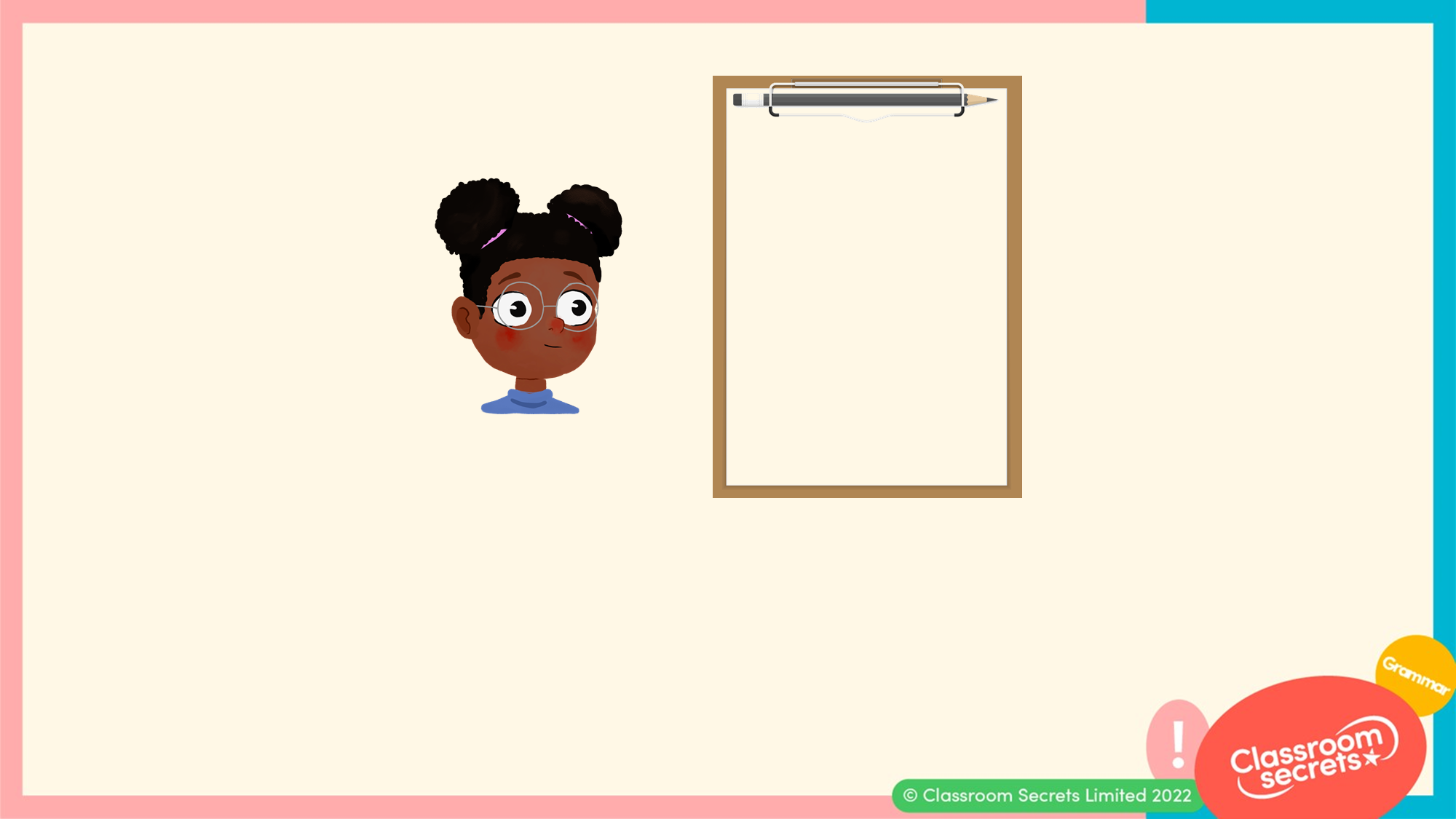 Mark Maisie’s spelling test. 








Explain any mistakes she has made.
Maisie has written ‘cuteest’ incorrectly because she should have removed the ‘e’ before adding the suffix ‘est’. The correct spelling is:
cutest
sharpest
hottest
cuteest
silliest


x

Reasoning 1